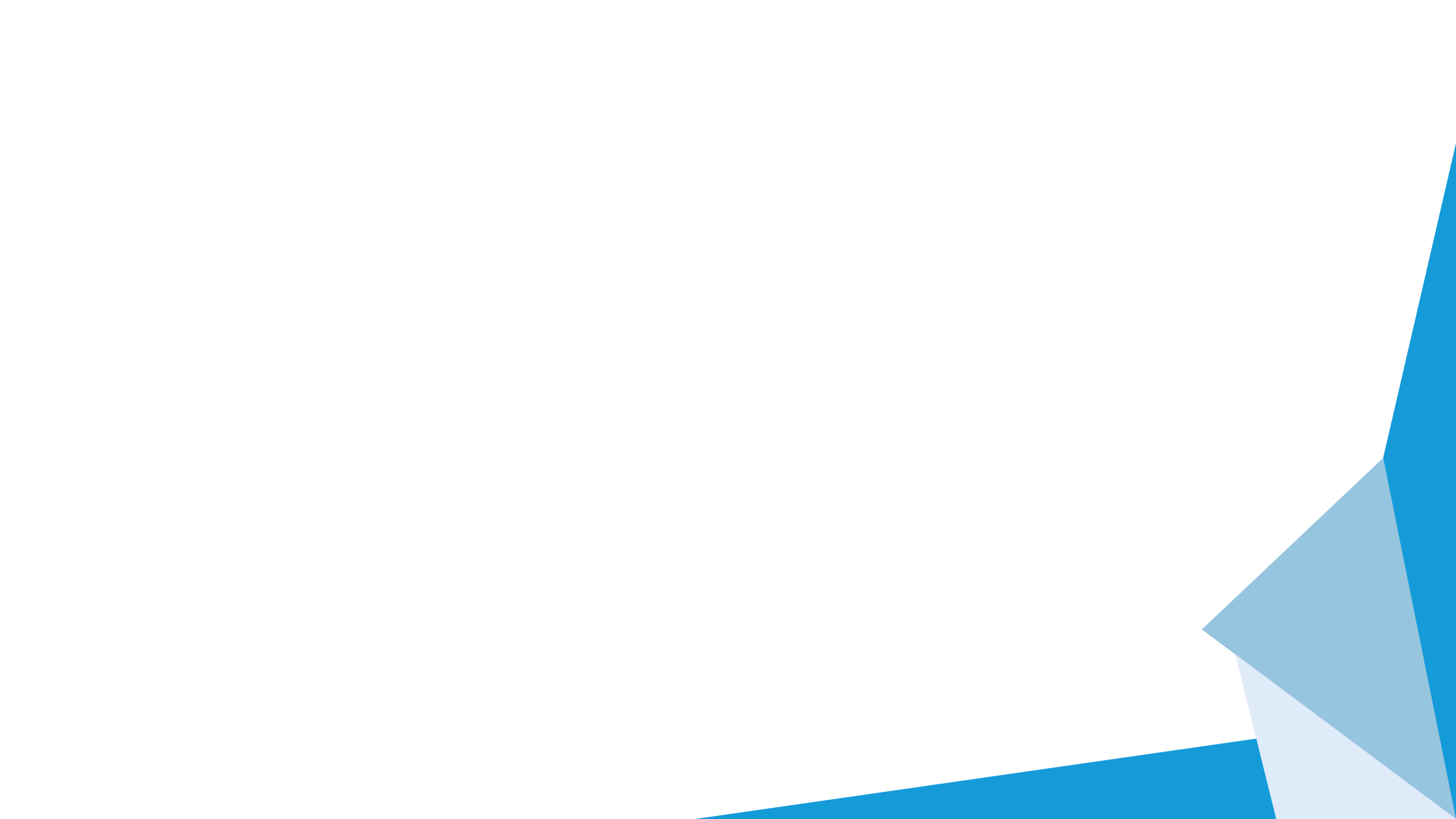 KOVOPROJEKTA BRNO a.s.PŘEDSTAVENÍ SPOLEČNOSTI
NABÍZÍME MOŽNOST ZAMĚSTNÁNÍ ABSOLVENTŮM STŘEDNÍCH ŠKOL
ZAČÍT SE MŮŽE I FORMOU BRIGÁDY PŘI STUDIU
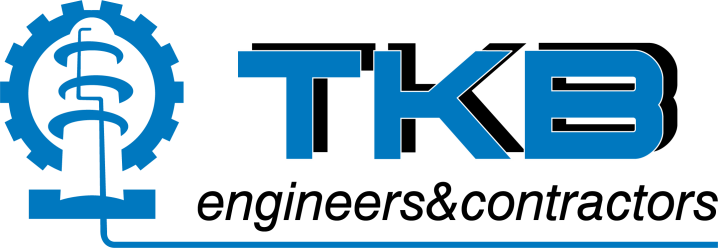 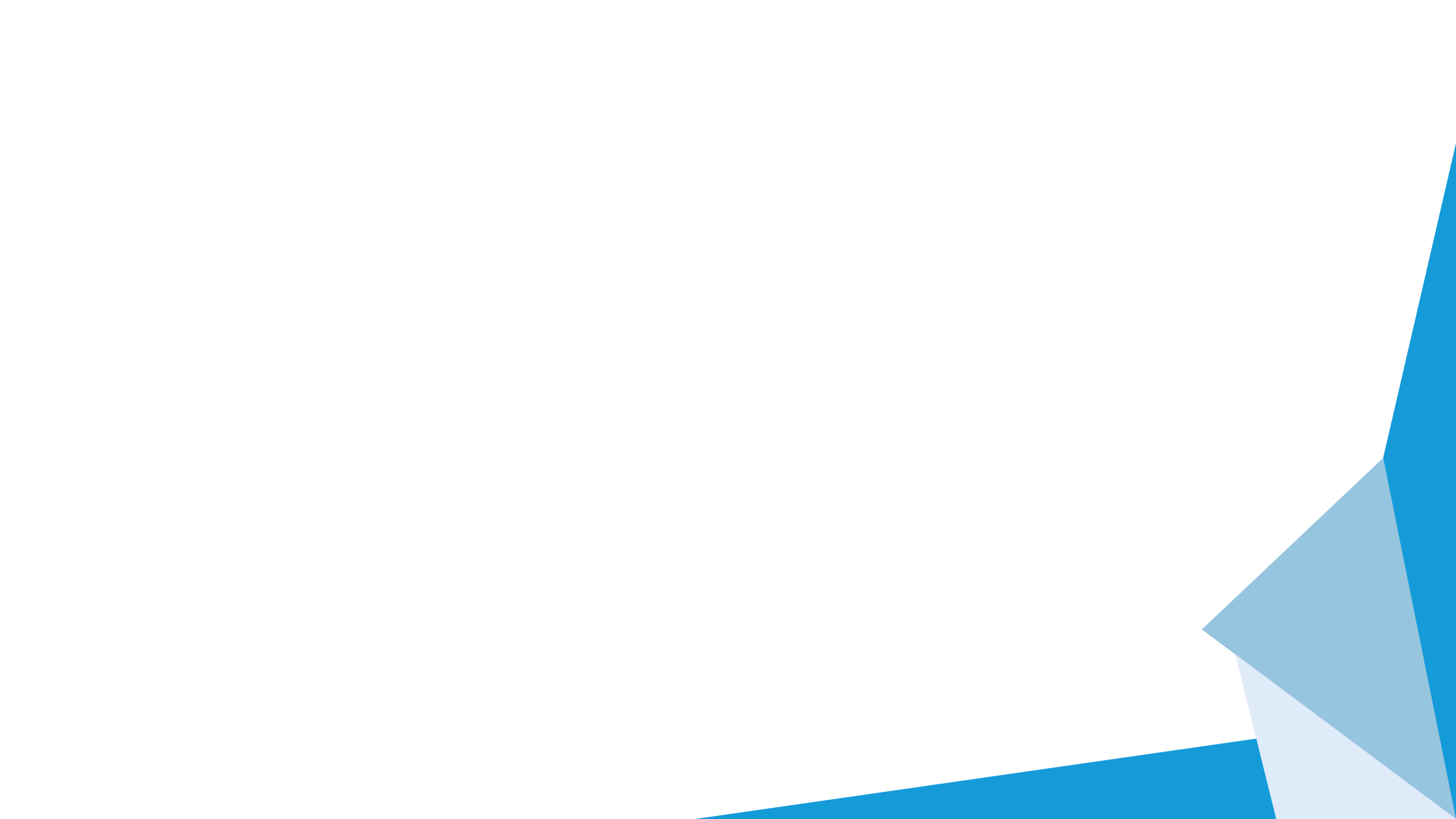 ZÁKLADNÍ INFORMACE
Kovoprojekta Brno a.s.
Šumavská 416/15
602 00 Brno

IČ: 46347011
DIČ: CZ46347011

Rok vzniku: 1950
Základní jmění: 36 000 000 Kč
Průměrný počet zaměstnanců: 110
2
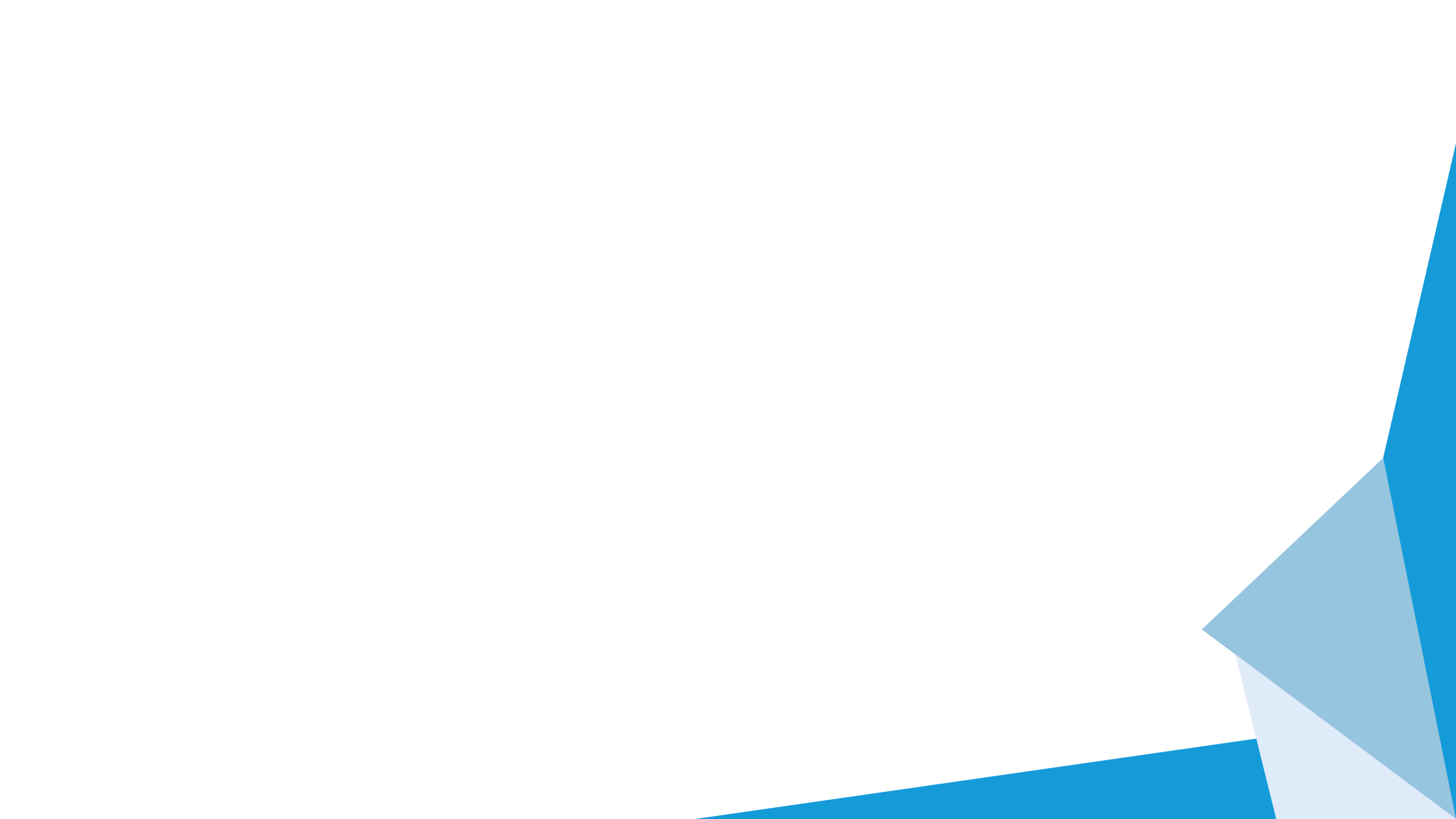 NAŠE SILNÉ STRÁNKY
Je vybudována základna zákazníků
Máme vlastní zdroje financování
Zakázky provádíme na klíč
Zabezpečujeme komplexnost profesí
Propracovaný systém managementu
Máme dlouhodobé zkušenosti
Promýšlíme každý detail
Používáme nejmodernější technologie
Pracujeme v pružných týmech
Zaměstnáváme odborně kvalifikované pracovníky (58 % s vysokoškolským vzděláním z toho 38 % je autorizovaných inženýrů)
Průměrný věk pracovníků je 42 let
Podporujeme pravidelné zvyšování profesní odbornosti
3
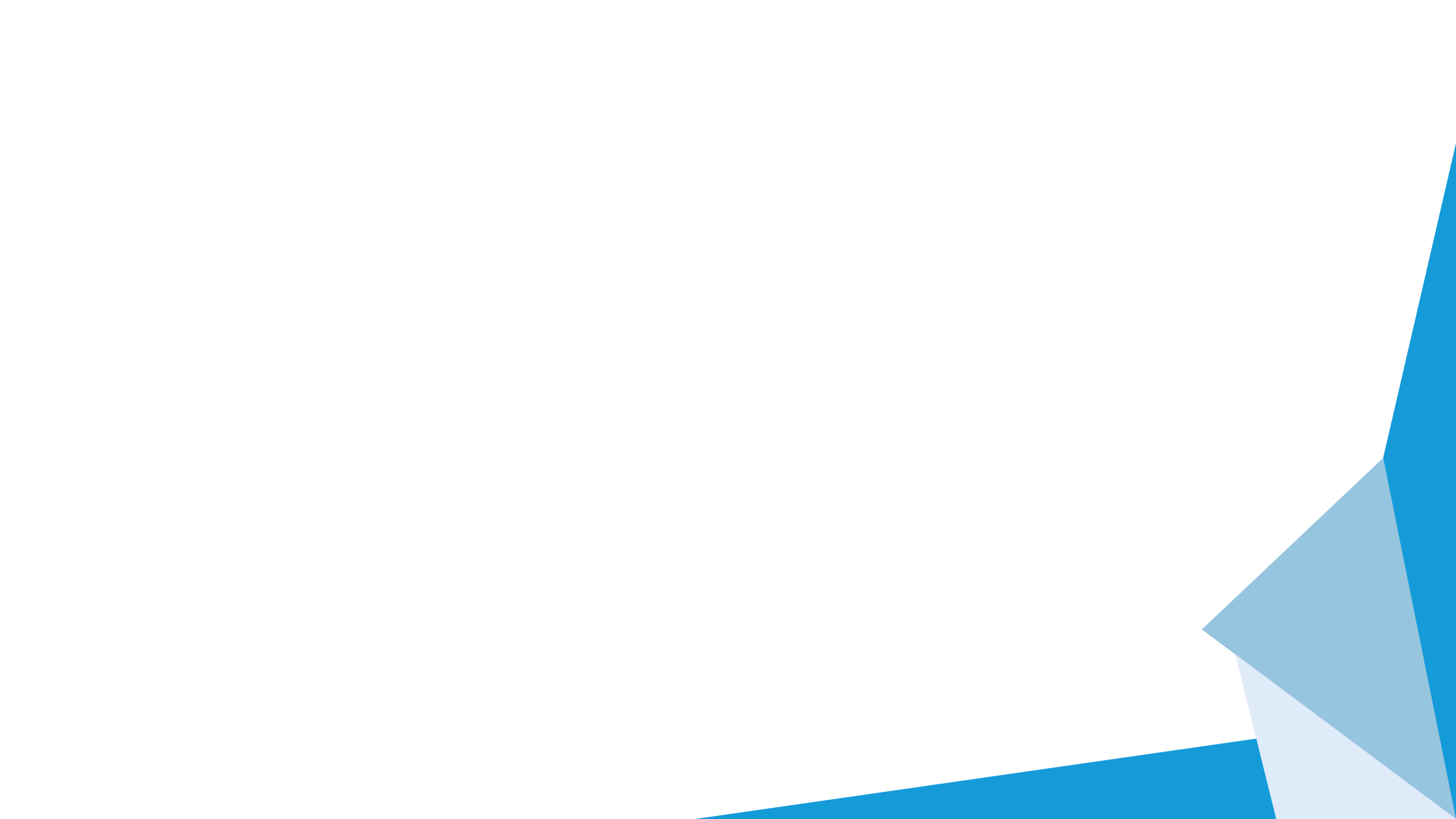 CHARAKTERISTIKA POSKYTOVANÝCH SLUŽEB
Kovoprojekta Brno a.s. je inženýrsko-dodavatelská společnost zaměřená na projekční služby a dodávky investičních celků.

Tato činnost zpravidla zahrnuje:

projektová dokumentace pro návrh stavby (studie)
zpracování dokumentace o vlivu stavby na životní prostředí (EIA)
zpracování žádostí dle zákona č. 76/2002 Sb., o integrované prevenci a omezování znečištění (IPPC)
vypracování Průkazu energetické náročnosti budov
vypracování projektové dokumentace všech stupňů
koordinace projektových prací
4
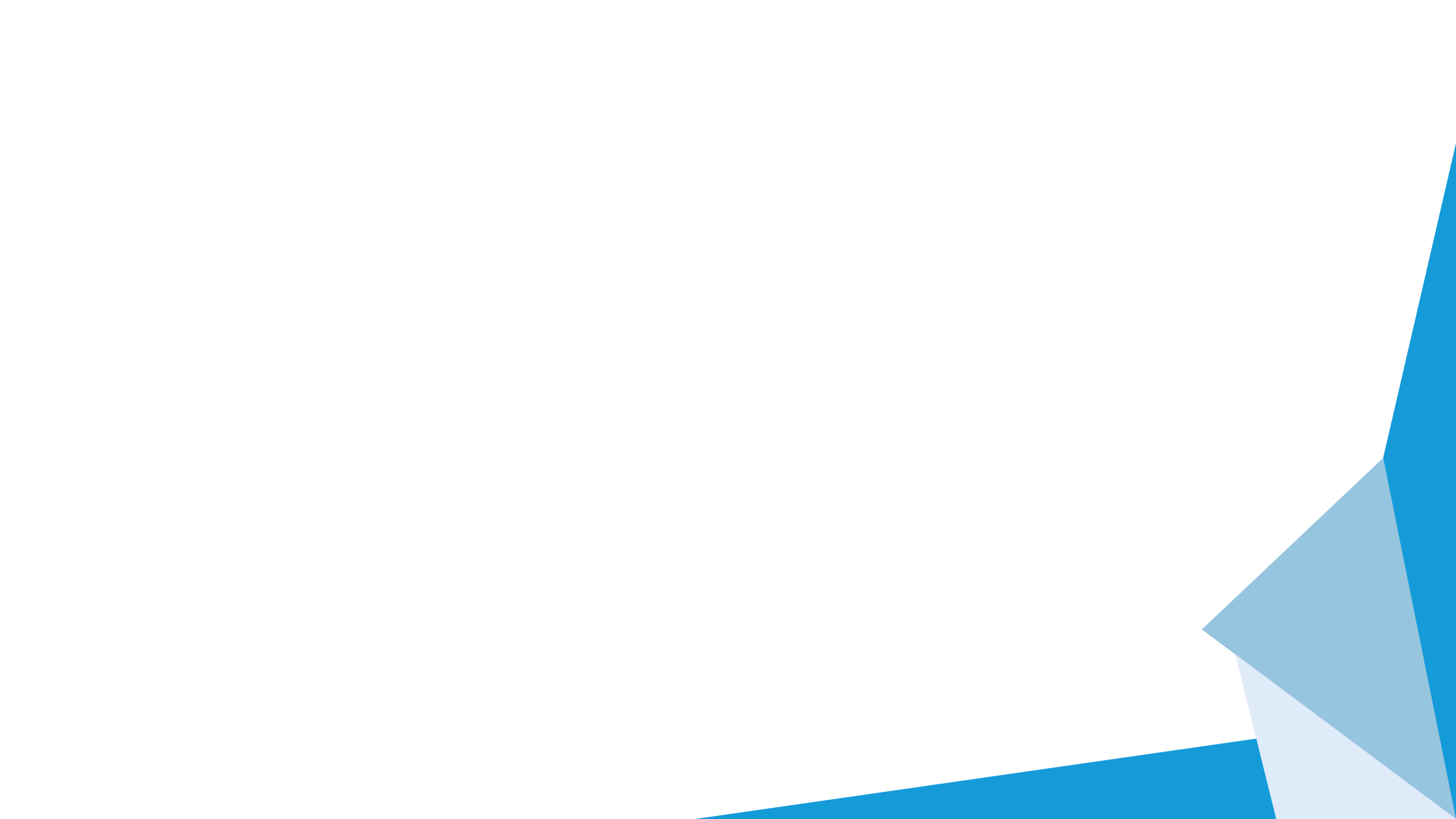 CHARAKTERISTIKA POSKYTOVANÝCH SLUŽEB
dokumentace pro výběr dodavatele
dokumentace skutečného provedení stavby (ve 2D, ve 3D)
zajištění a kompletace hmotných dodávek
zajištění a řízení montážních, stavebních a technologických prací
provedení komplexních zkoušek a uvedení do provozu
poradenství v oblasti chemie, strojírenství a metalurgie
5
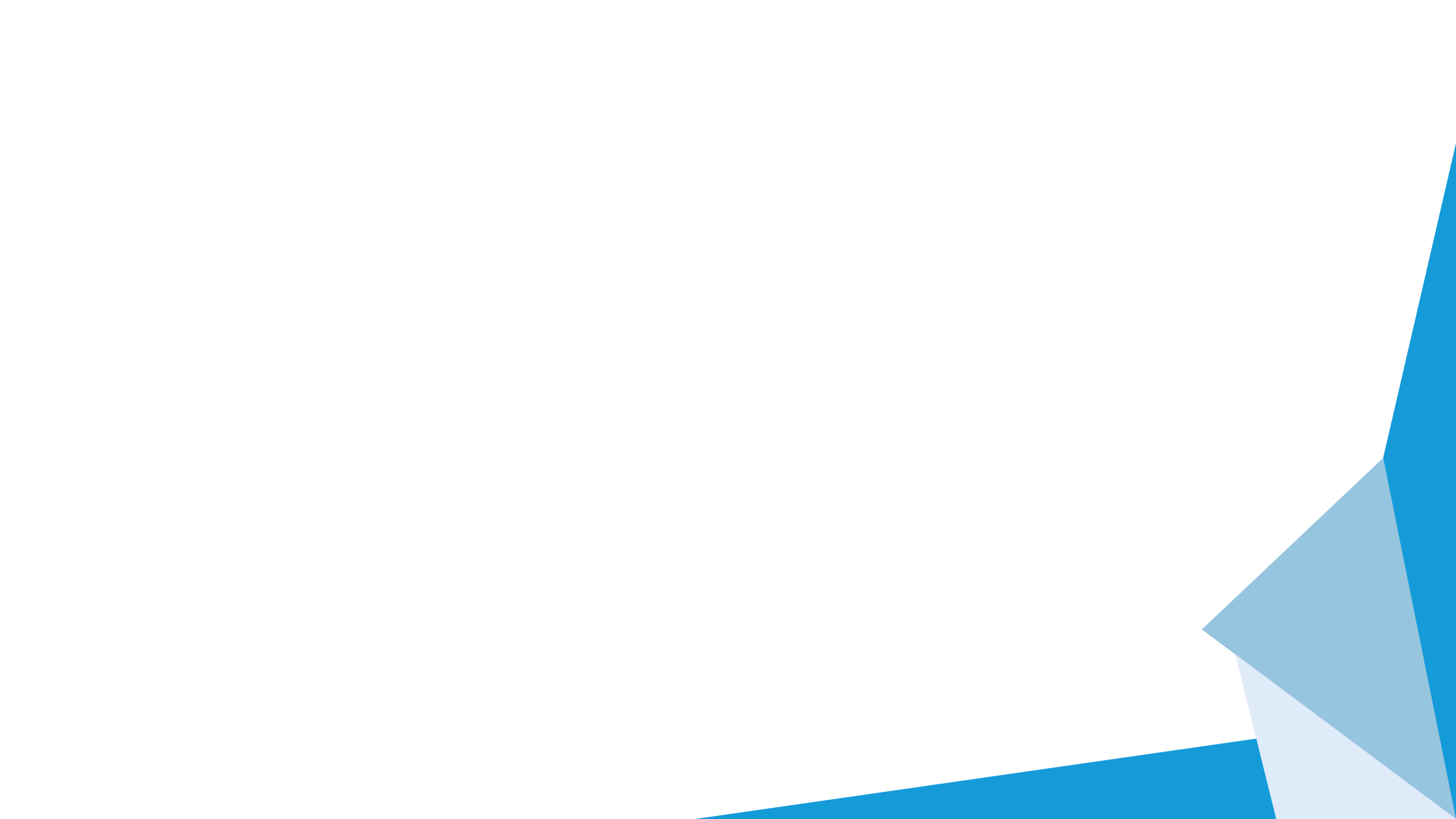 STRUKTURA  SPOLEČNOSTI
6
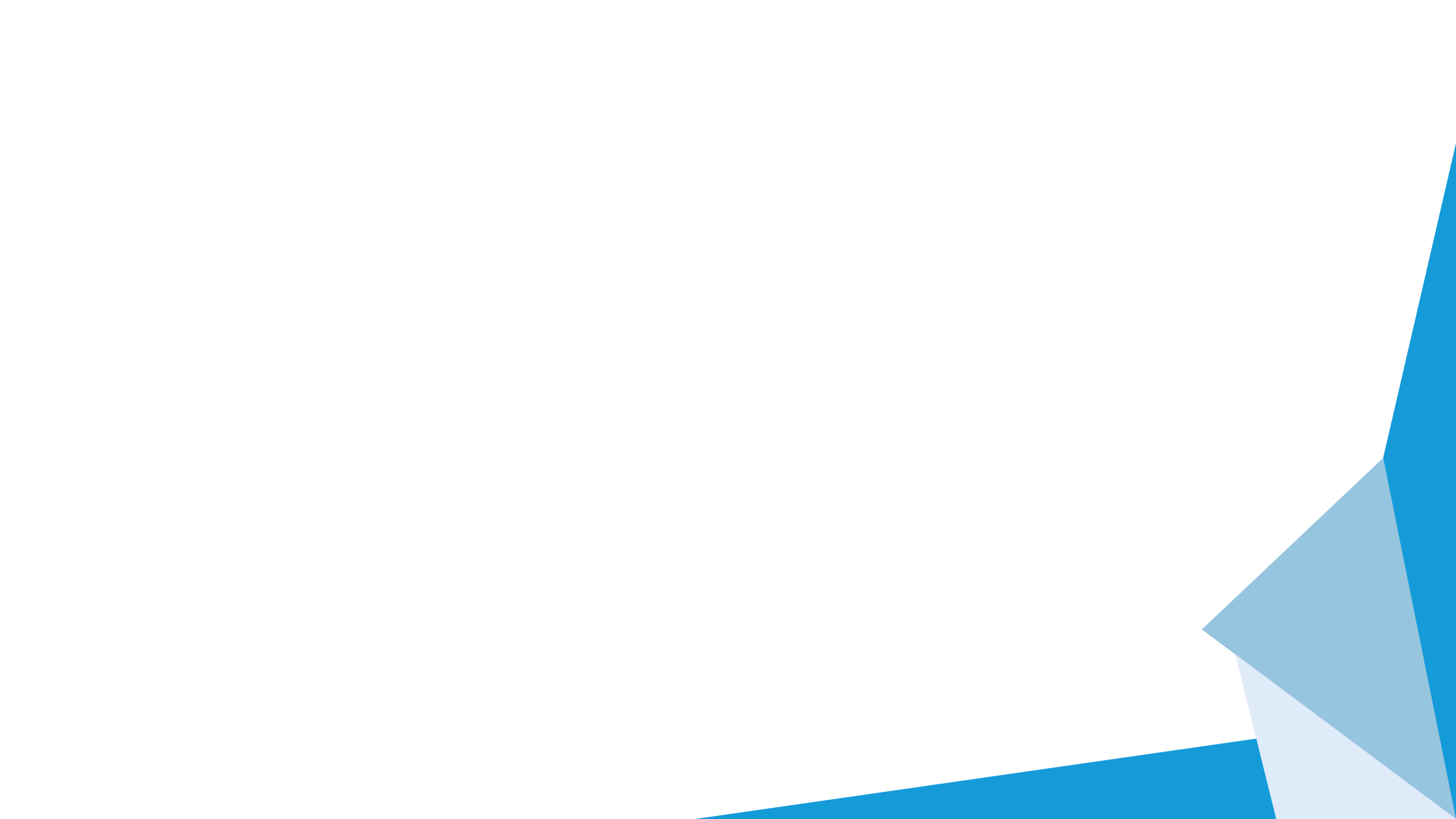 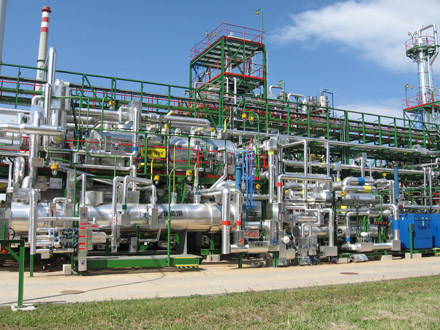 OBORY PŮSOBNOSTICHEMIE A ZPRACOVÁNÍ ROPY
Chemie
Zpracování ropy
Petrochemie
Úprava a zpracování zemního plynu
Farmaceutický průmysl
Potravinářský a tabákový průmysl
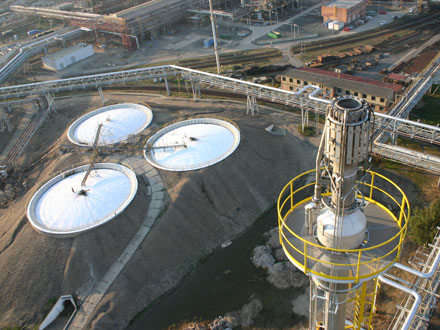 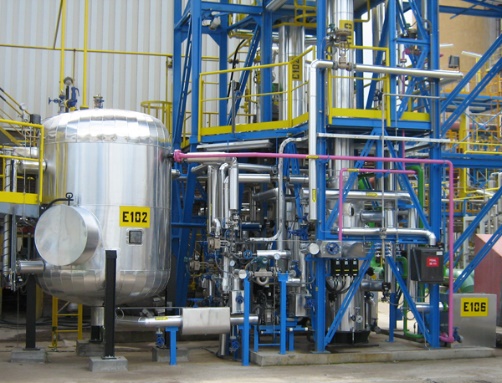 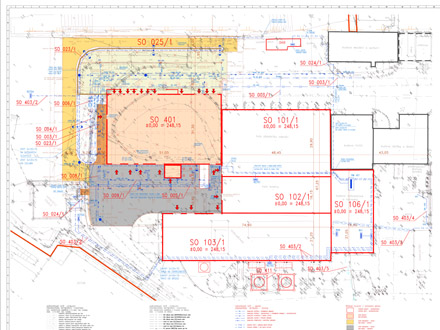 7
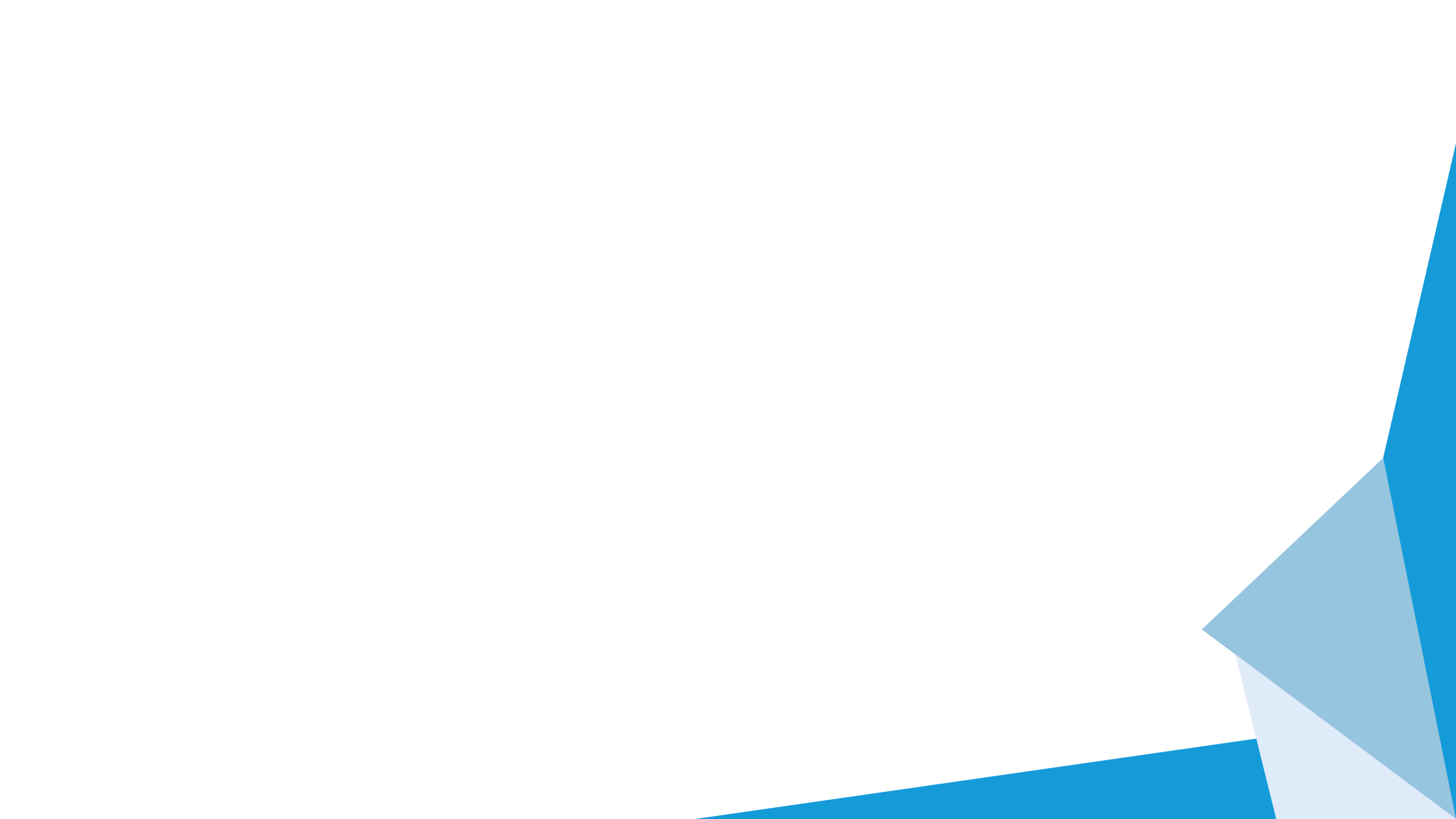 OBORY PŮSOBNOSTISTROJÍRENSTVÍ A VÝROBA DOPRAVNÍCH PROSTŘEDKŮ
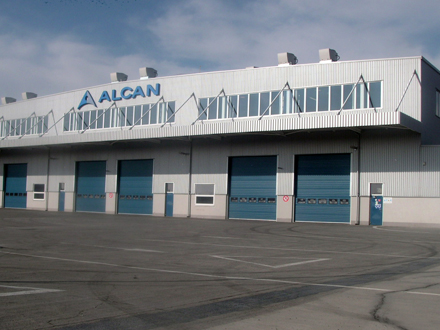 Generel průmyslových závodů 
Výroba nákladních i osobních vozů
Výroba kolejových vozidel
Výroba obráběcích strojů
Výroba chemických a energetických zařízení
Logistika
Strojírenské provozy (dílny, údržby)
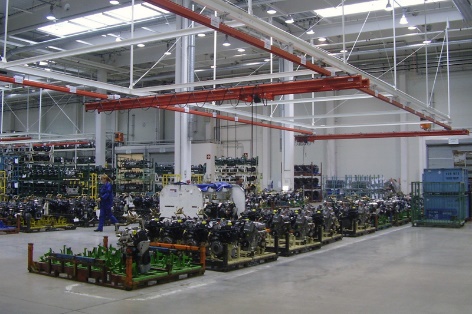 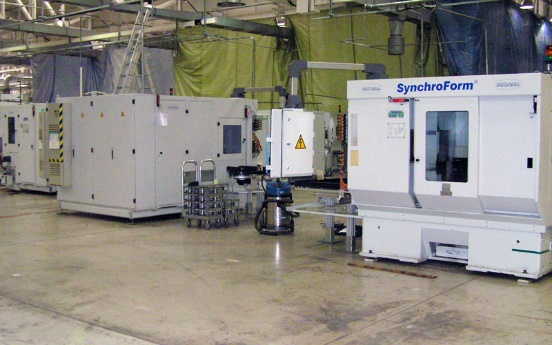 8
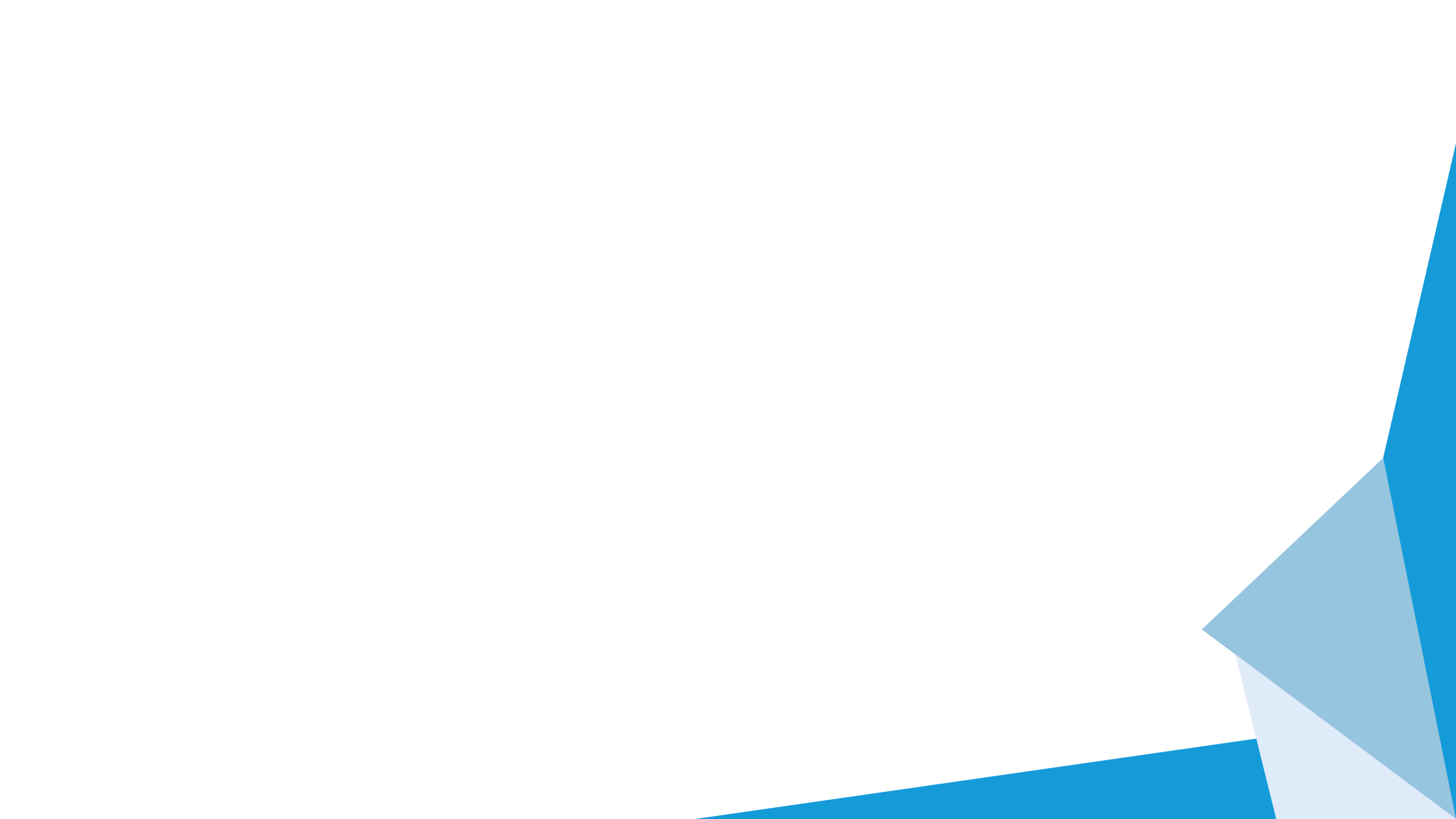 OBORY PŮSOBNOSTISTROJÍRENSKÁ METALURGIE
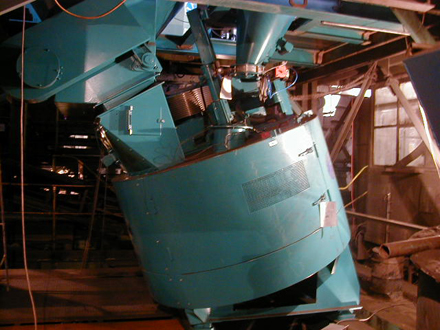 Tlakové lití
Slévárny oceli
Slévárny litiny
Slévárny neželezných kovů
Kovárny, lisovny
Nástrojárny, modelárny
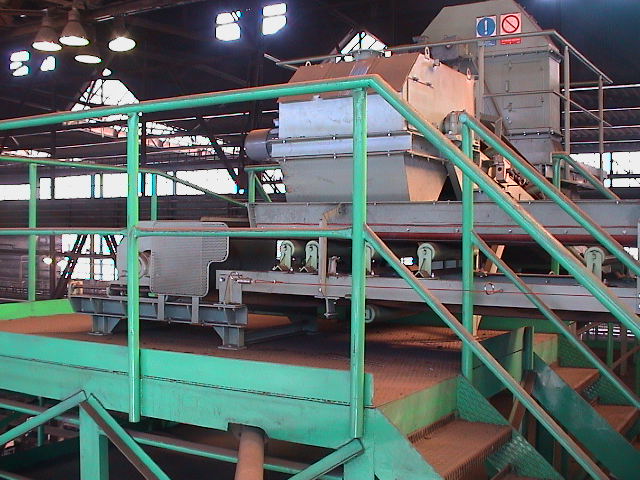 9
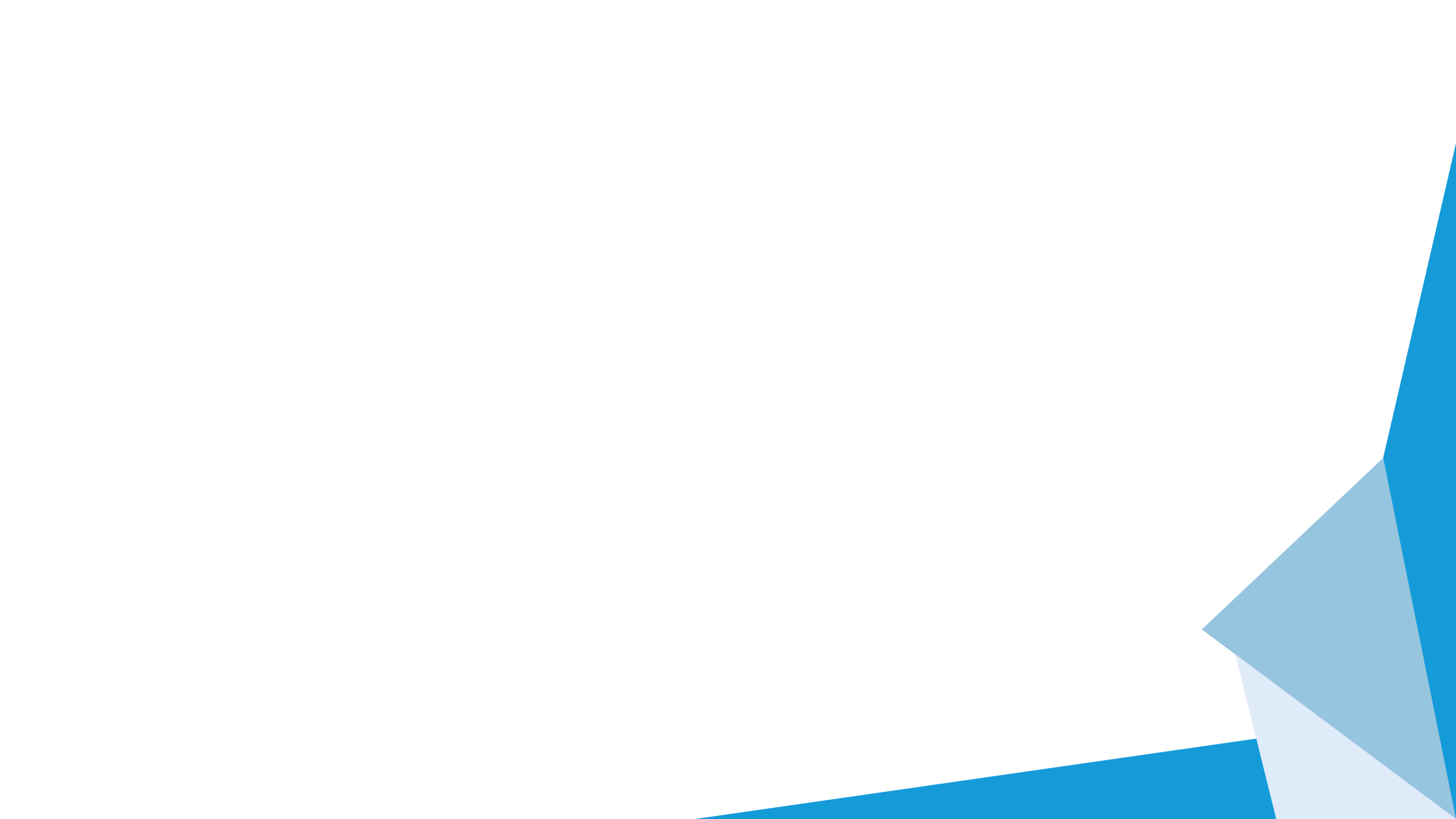 OBORY PŮSOBNOSTIINFRASTRUKTURA A ENERGETIKA
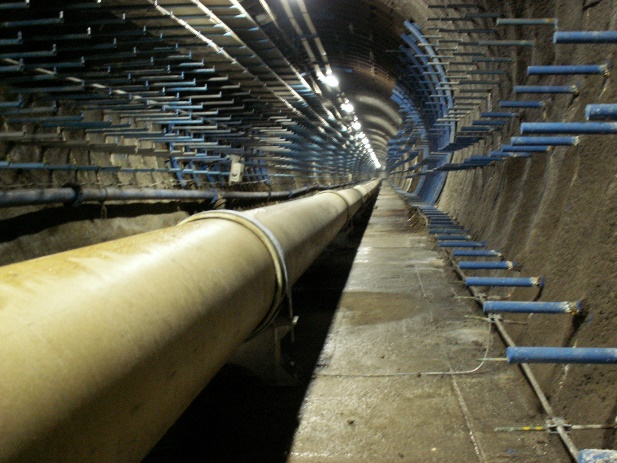 Průmyslové a komunální energetické zdroje
Automatické třídící linky 
Využití odpadního tepla 
Liniové stavby
plynovody
teplovody
vodovody
kanalizace
elektrické rozvody
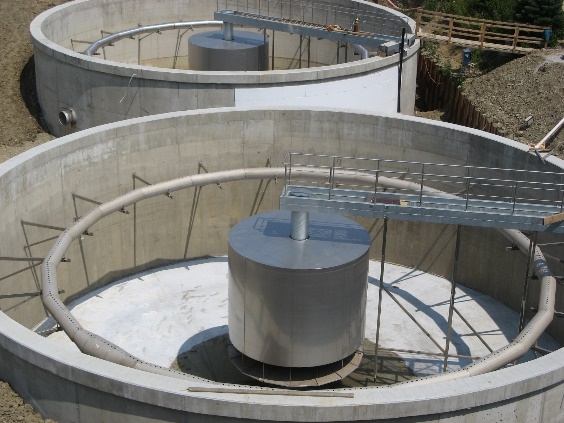 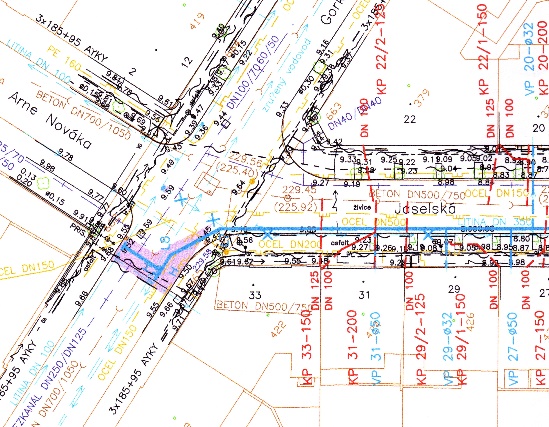 10
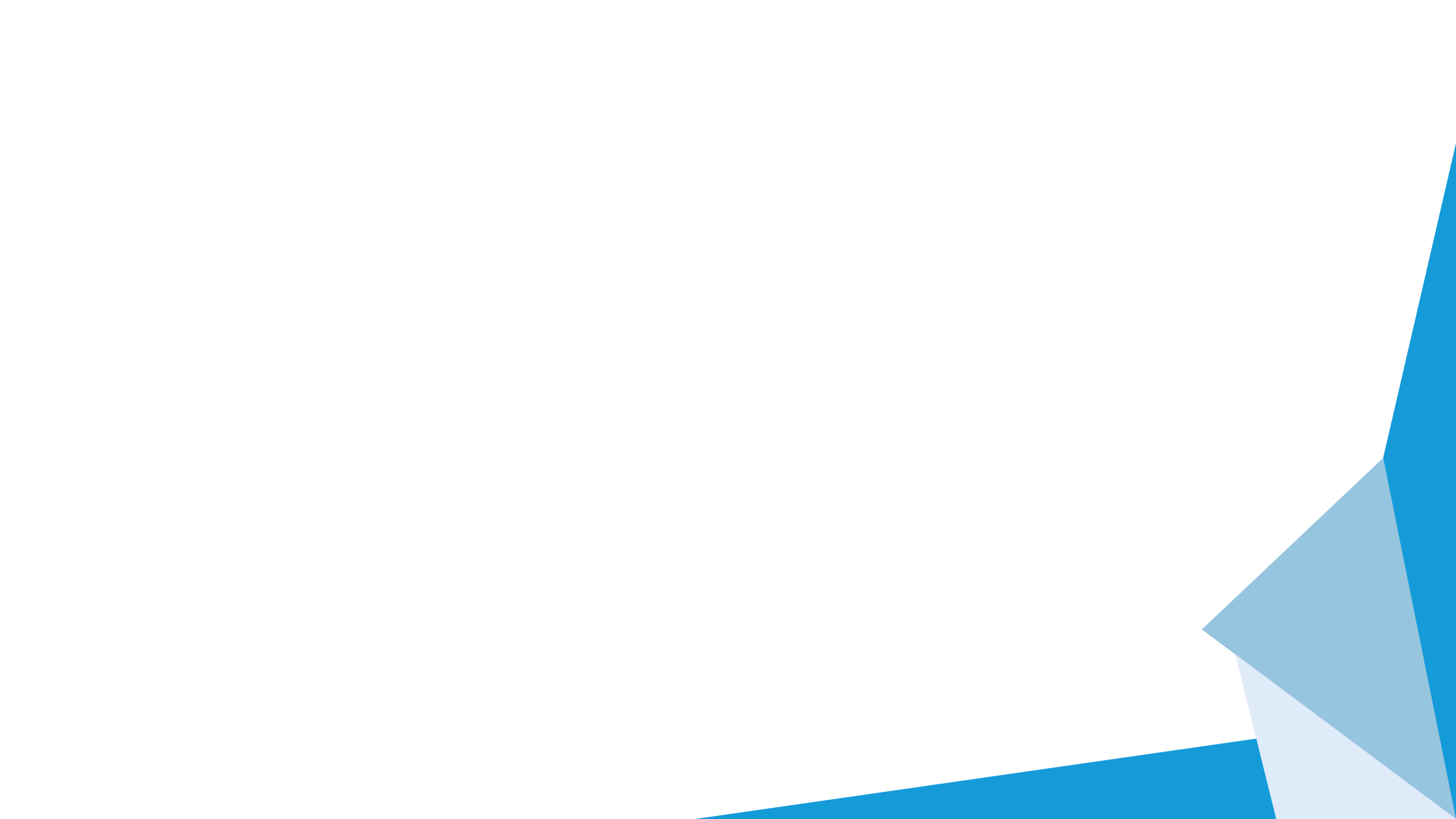 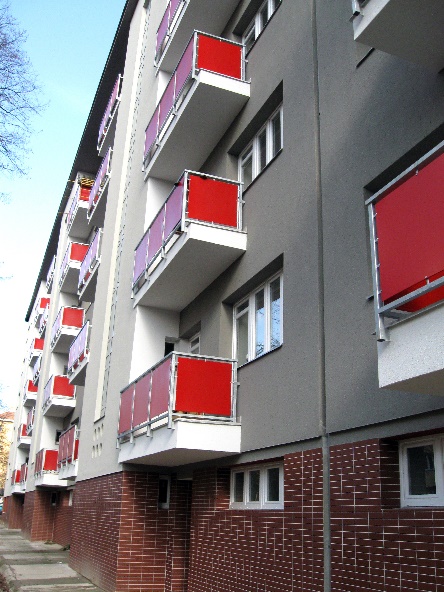 OBORY PŮSOBNOSTIOBČANSKÉ A BYTOVÉ STAVBY
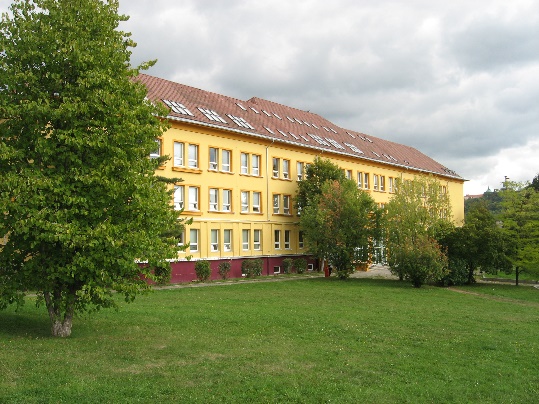 Budovy nevýrobní
Školy a univerzity
zdravotnická zařízení
administrativní budovy
Zpracování brownfieldů

(vše včetně souvisejících staveb, komunikací a inženýrských sítí)
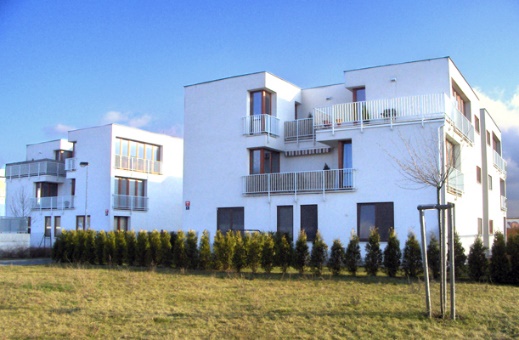 11
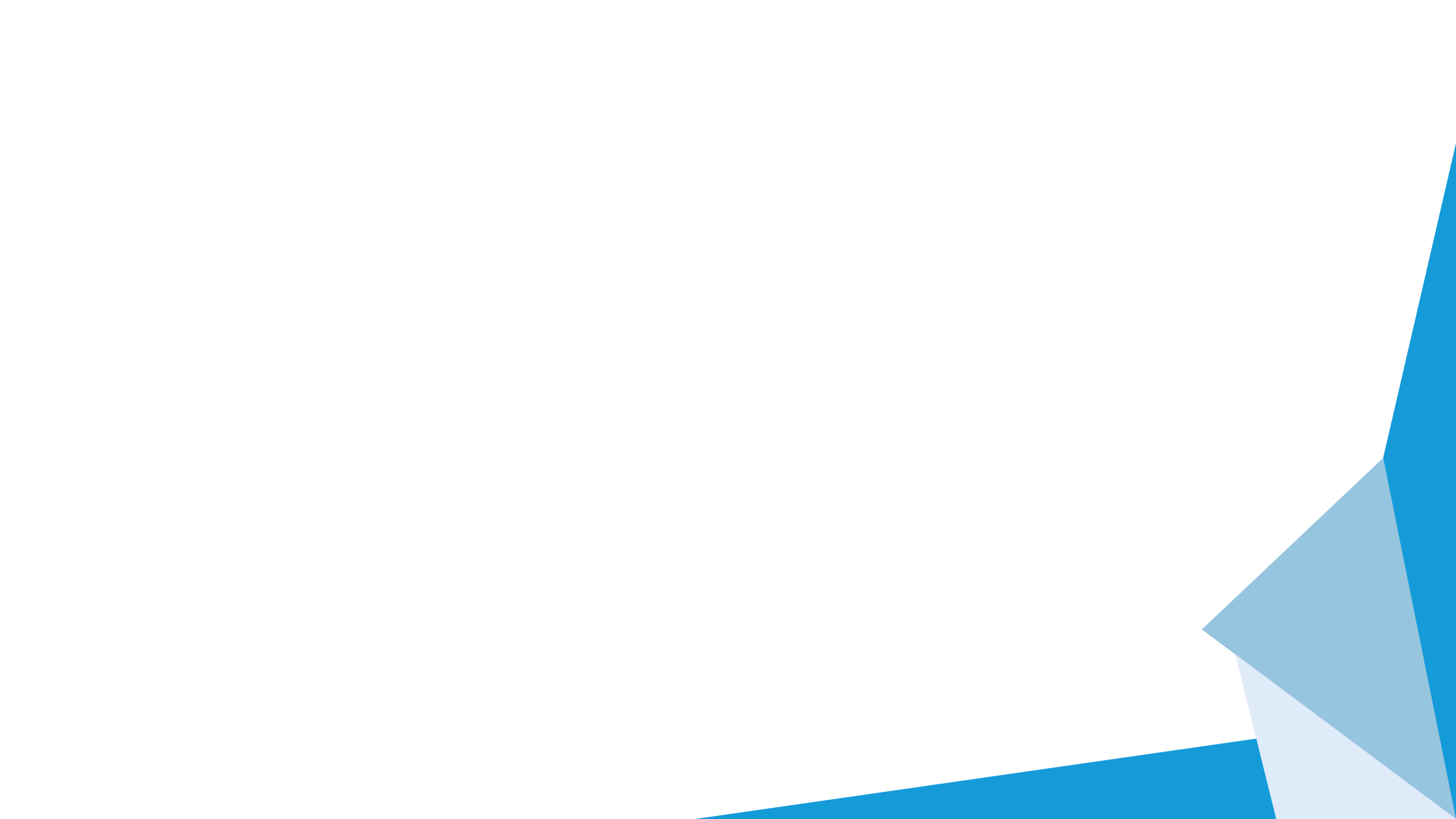 STAVEBNÍ PROJEKCE
Stavební oddělení zajišťuje kompletní služby svým klientům v oblasti projektování pozemních a průmyslových staveb v oborech architektura, betonové a ocelové nosné konstrukce, inženýrské sítě, rozpočty a výkazy výměr. Ve spolupráci s ostatními odděleními v rámci naší společnosti zajišťujeme také projektovou dokumentaci stavebních objektů pro profese zdravotechniky, topení a vzduchotechniky.Při rozsáhlých a komplikovaných projektech zajišťujeme koordinaci jednotlivých nadzemních a podzemních stavebních objektů. Výsledkem jsou situační výkresy, na kterých řešíme majoritní část kolizí, návrhů nových konstrukcí a tras podzemních a nadzemních provozních sítí a rozvodů.
12
12
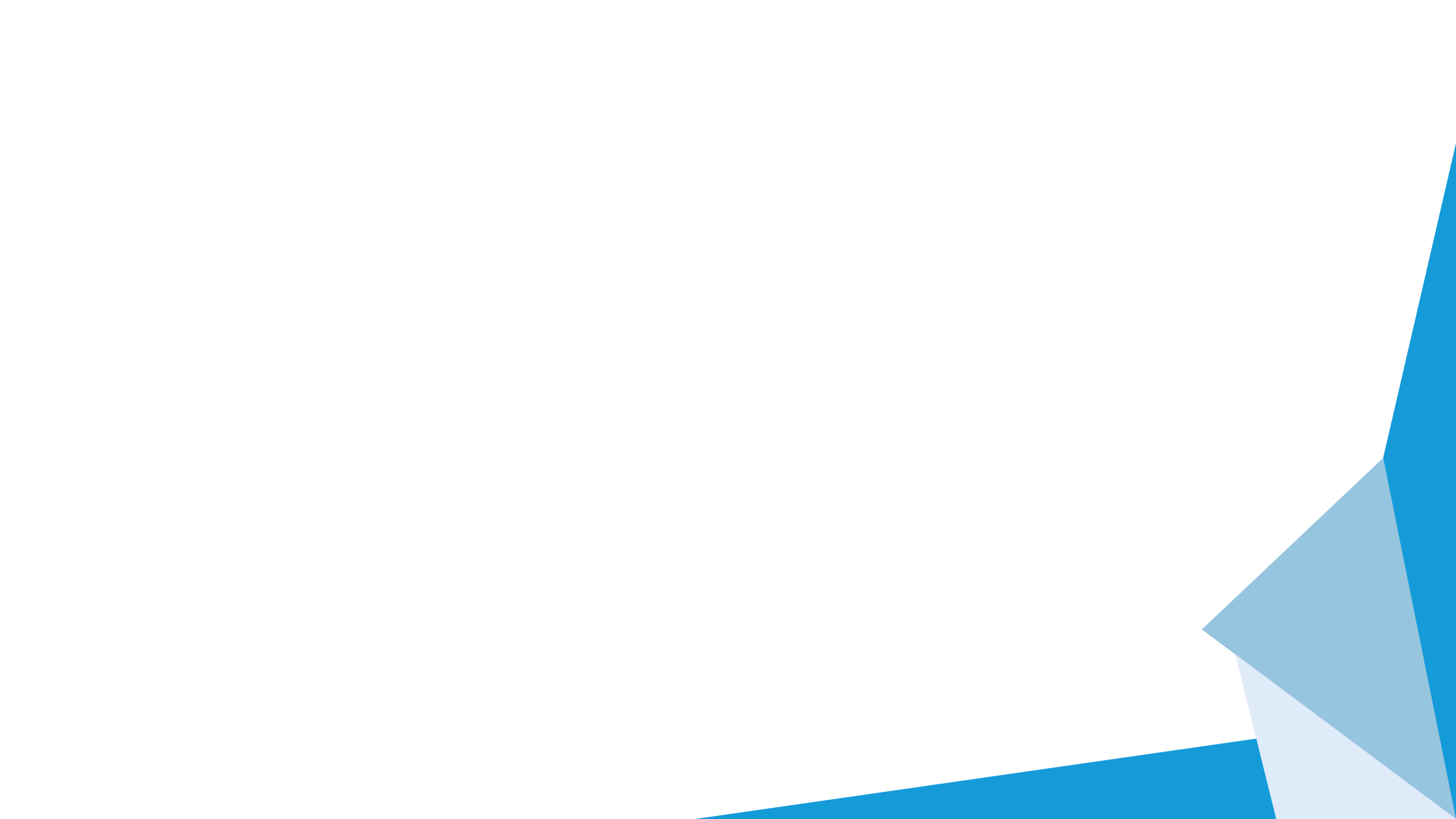 STAVEBNÍ PROJEKCESPECIALIZACE
A) pozemní stavbyZde zajišťujem veškeré projekty jednotlivých budov, či celých areálů, architekturu budov, statiku betónových a ocelových konstrukcí, generel, zdravotně-technické instalace, vytápění a vzduchotechniky, včetně vazeb a toků materiálu, logistiky apod.
B) dopravní stavbyZde zajišťujeme projekty menších areálů, areálových komunikací a železničních vleček. 
C) vodohospodářské stavbyZde jsem schopni zajistit projekty kanalizační sítě, vodovodní sítě, čerpacích stanic chladící vody, včetně návrhu systému strojního chlazení.
13
13
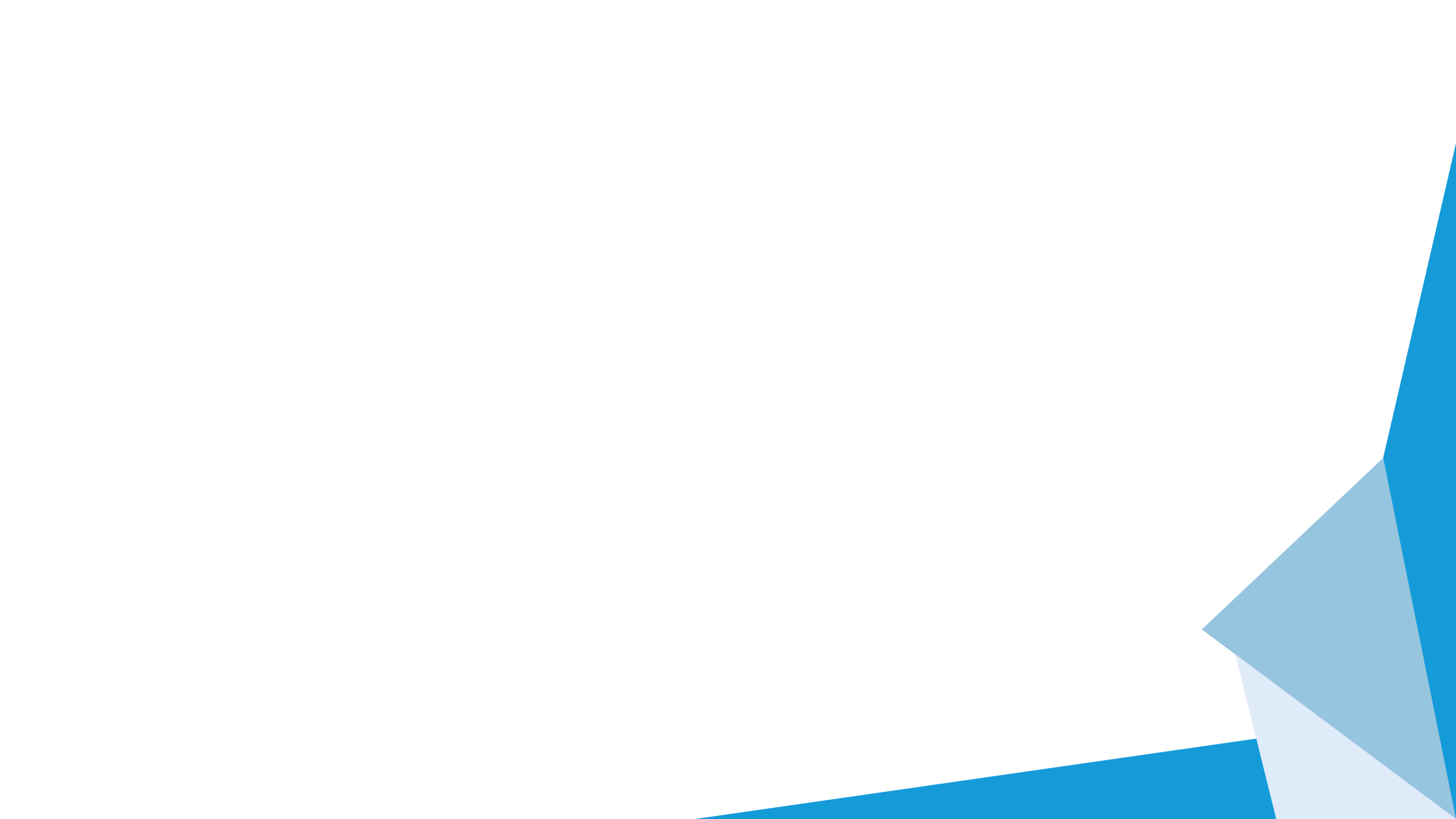 POUŽÍVANÝ SOFTWARE
Aspentech Aspenone - process modelling
	AVEVA PDMS
             CAESAR 2
	PCC - Pipe Class Component
	SST Systems CAEPIPE
	Pipe Flow Expert
             SICHR - elektro
             ARC Gist Analyst - enviro
             AutoPen
             Revit, Revit Structure, Revit MEP
             CADKON 2D, MEP, RCD
	fine GEO5 - statika zakládání
Protech
	SCIA Engineer
	DEK
             KROS - rozpočtování

             Autodesk AutoCAD
	Autodesk Inventor
	Autodesk Navisworks Manage
             Microsoft Office
	Microsoft Project
14
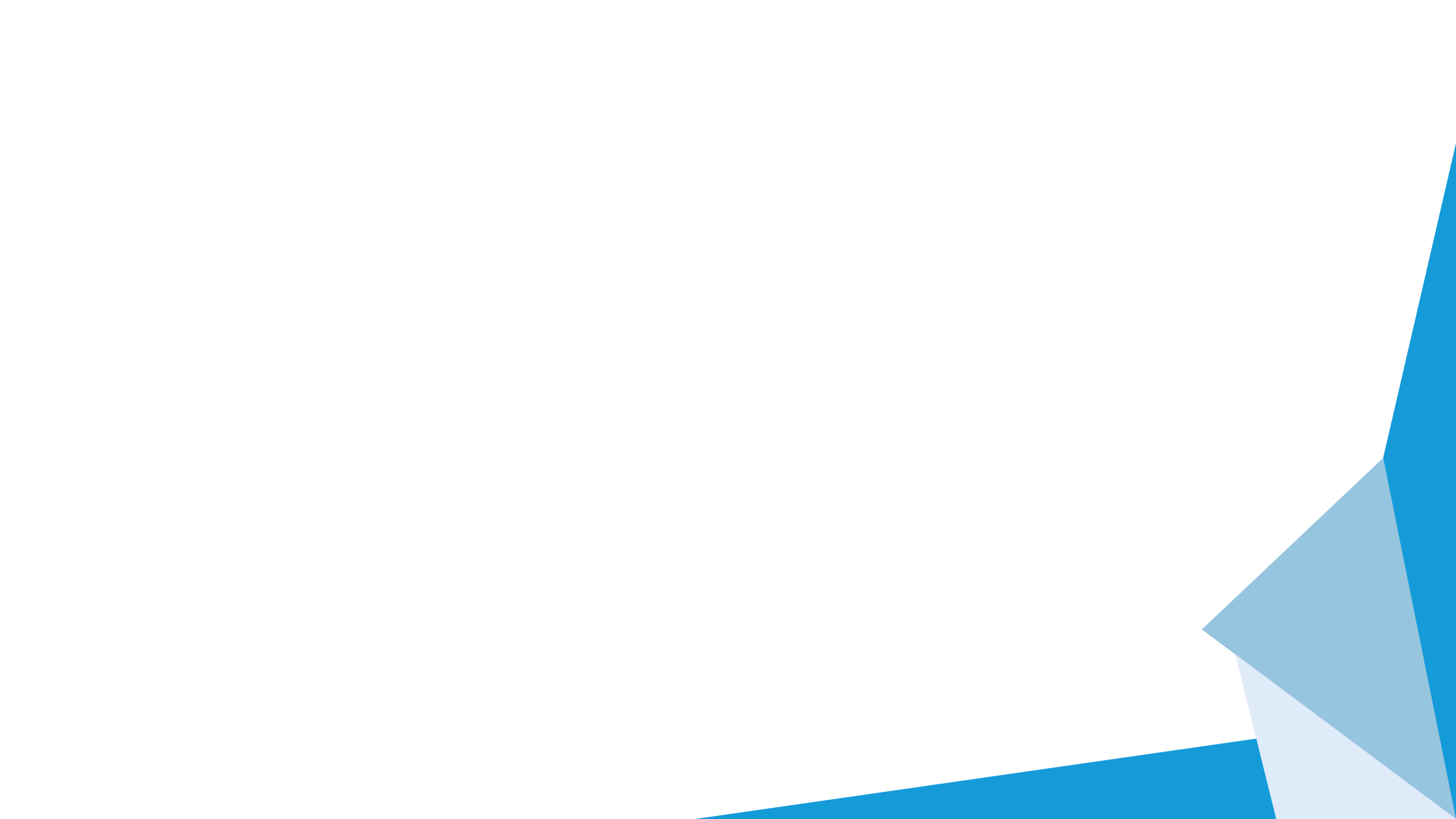 REFERENCE
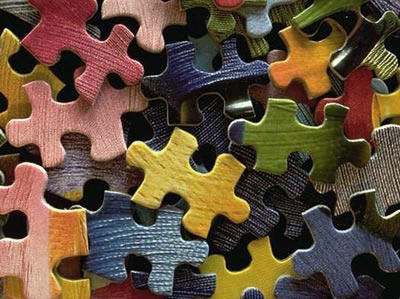 15
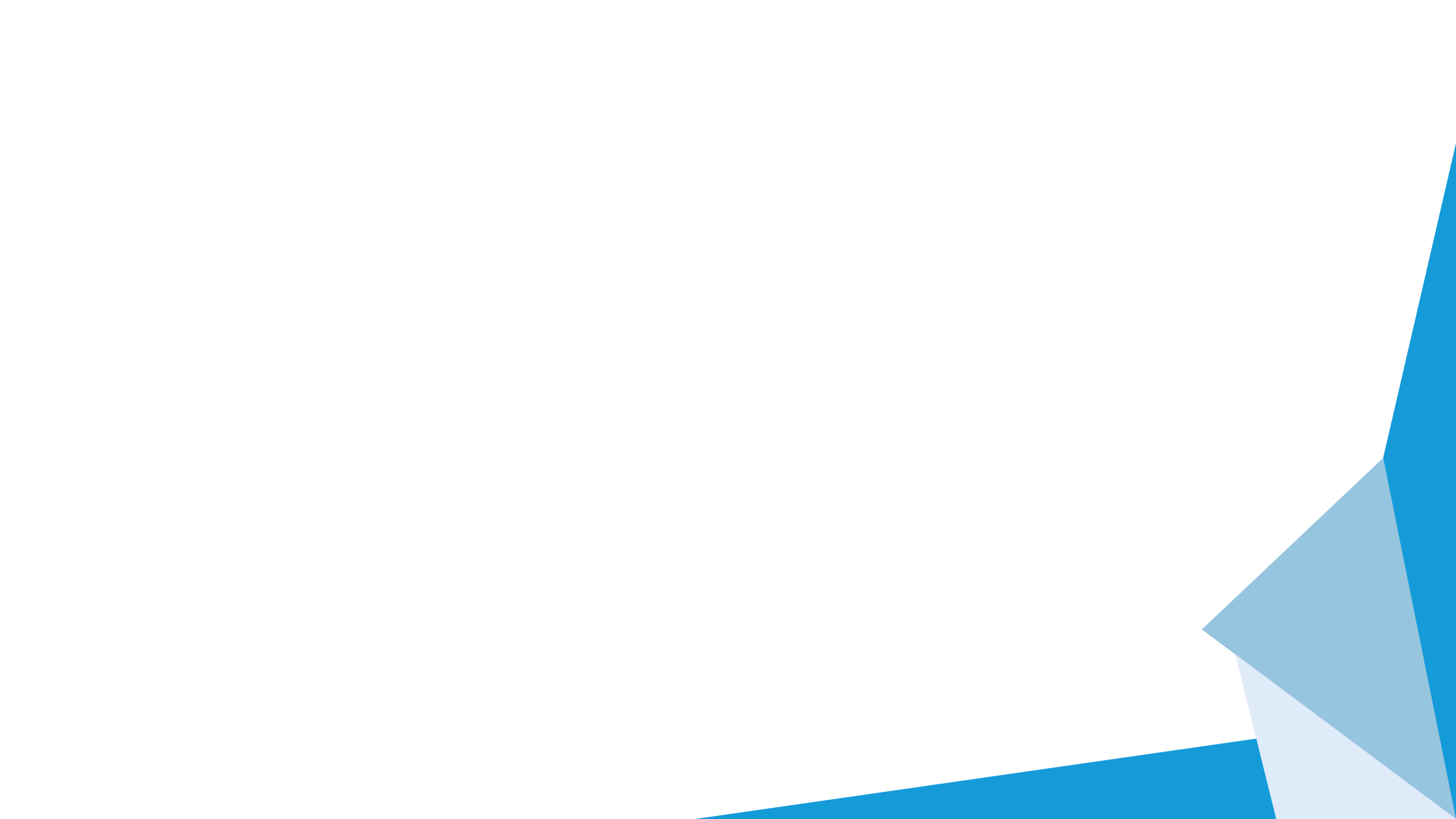 REFERENCE
16
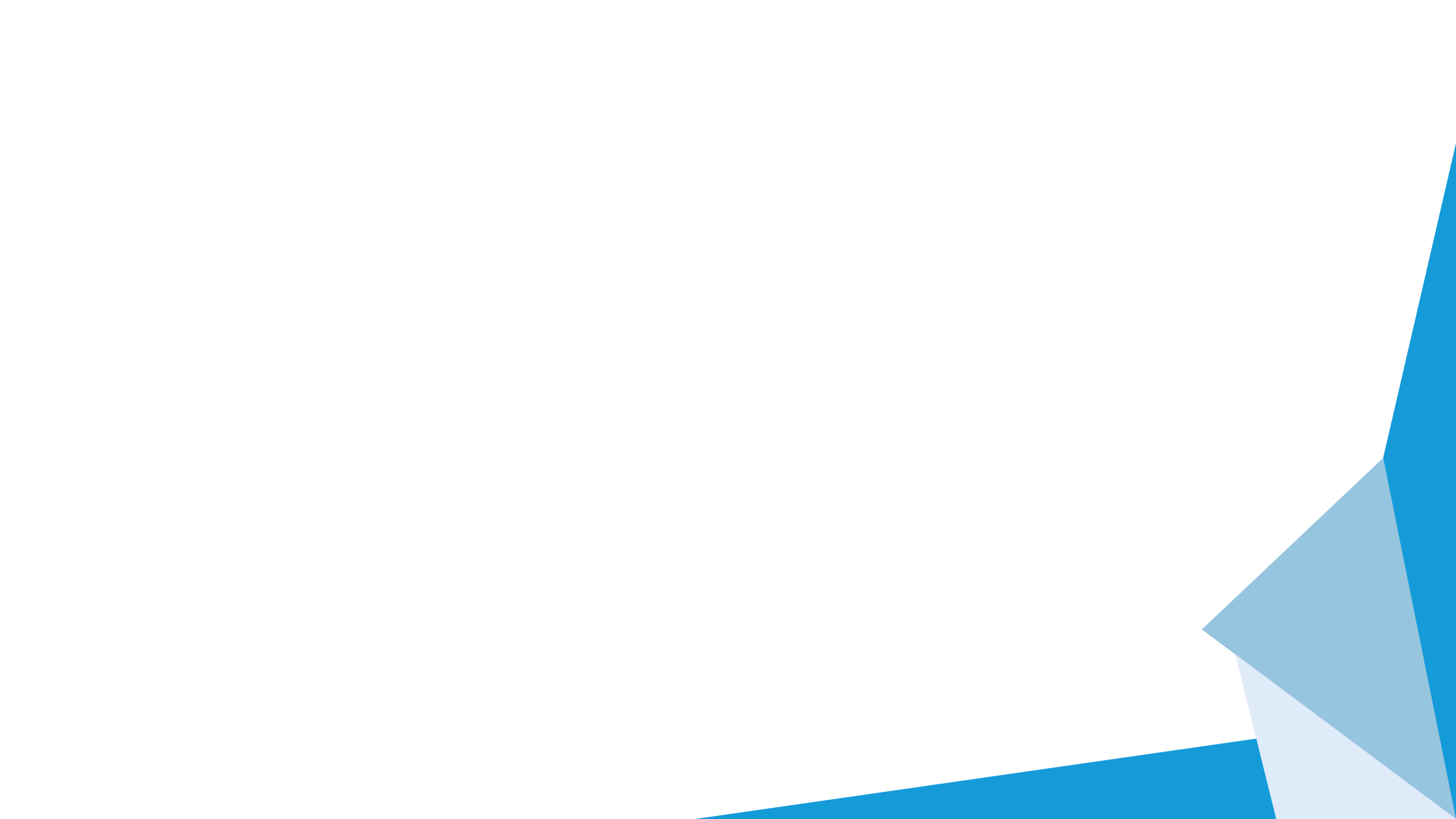 REFERENCE
17
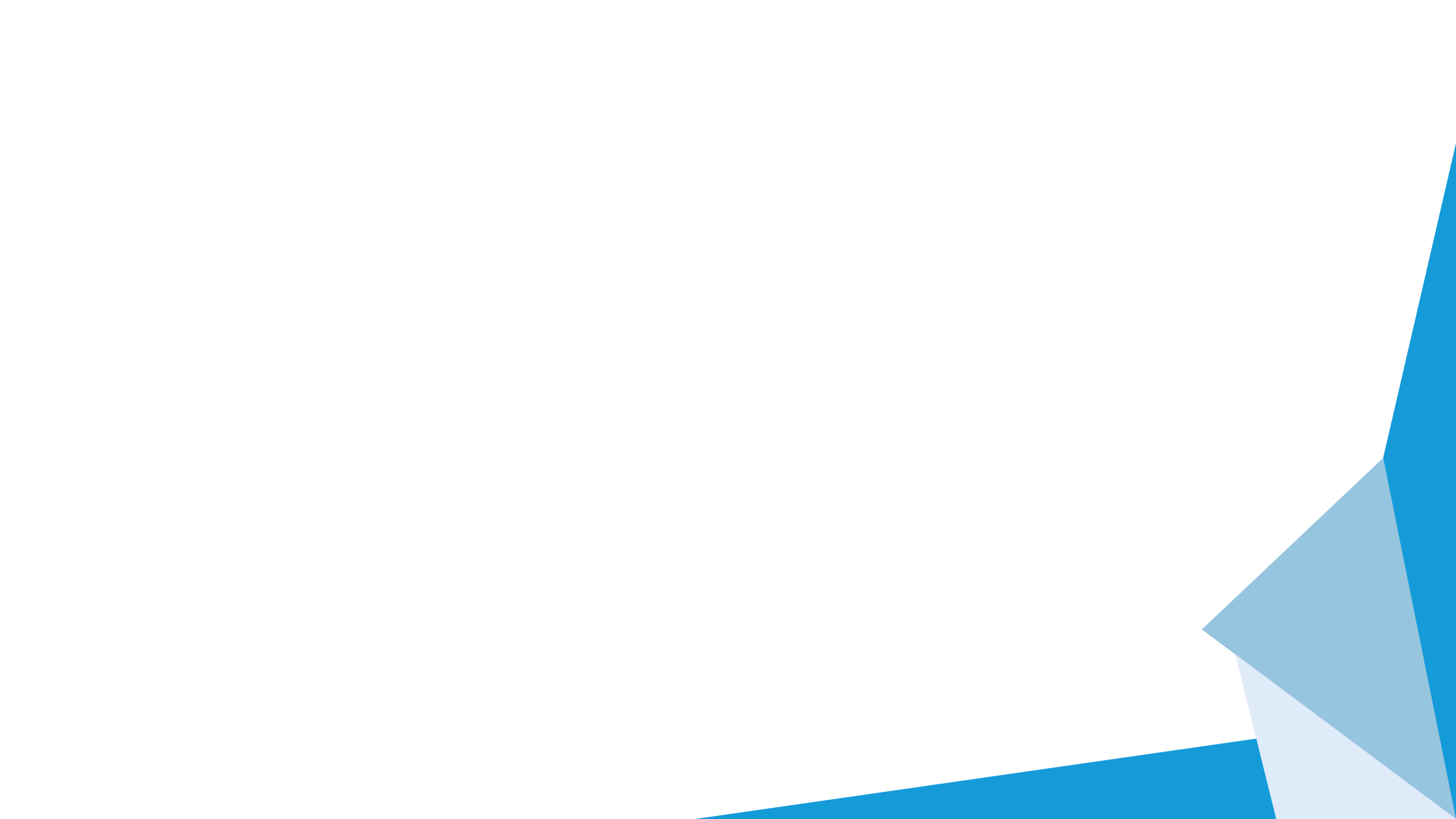 REFERENCE
18
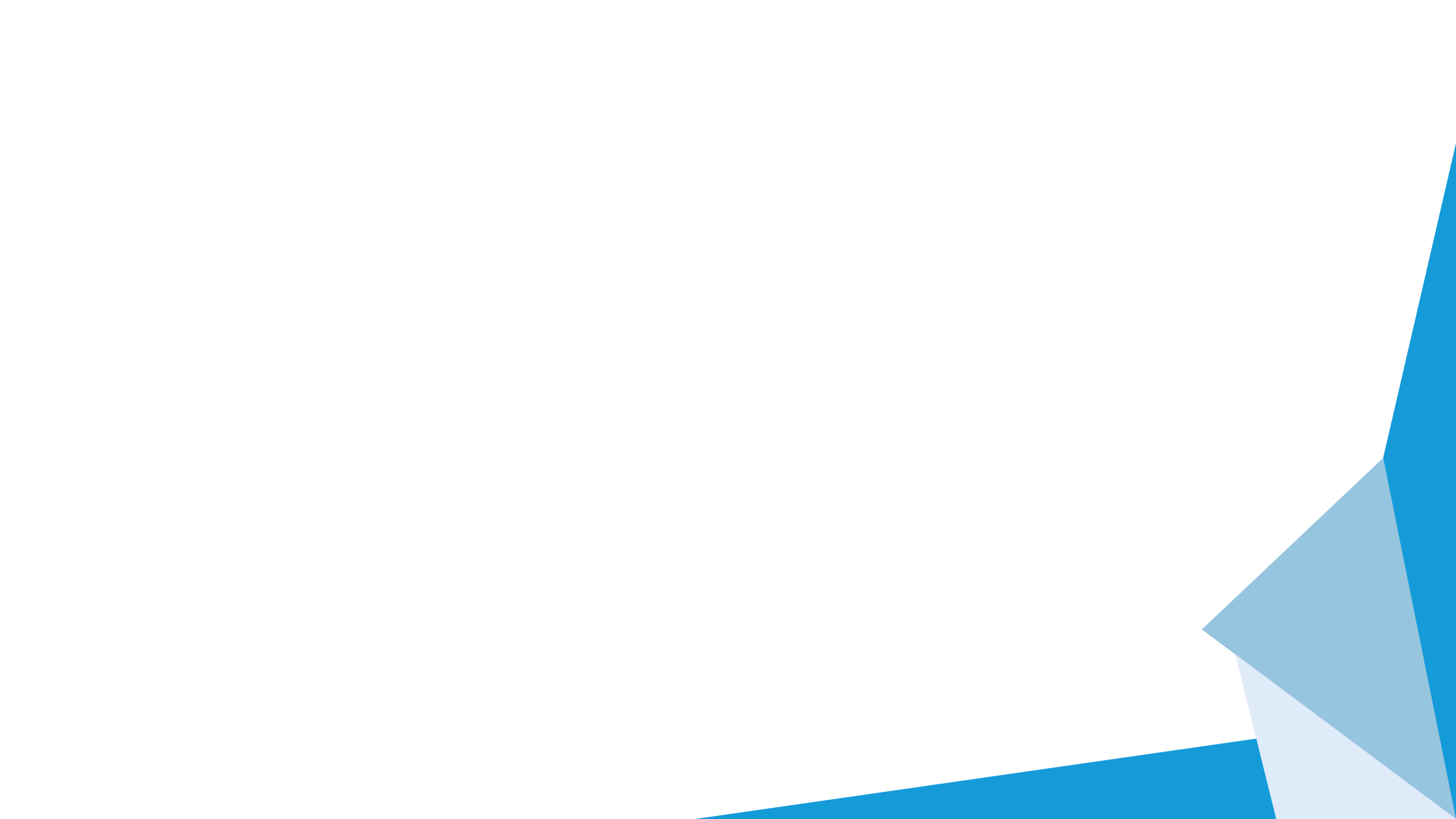 REFERENCECHEMIE A ZPRACOVÁNÍ ROPY
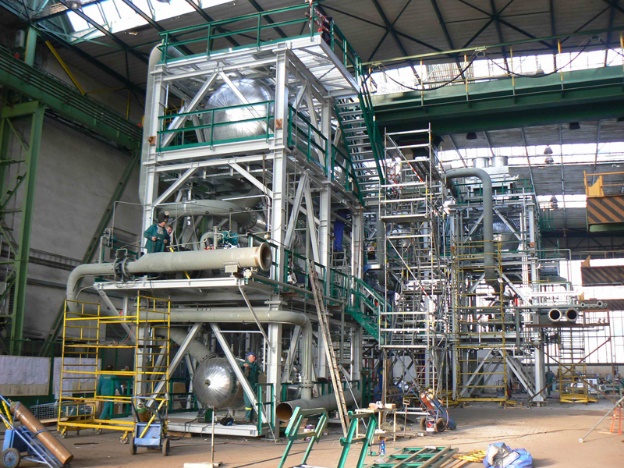 Jacobs Engineering Nederland B.V.,Leiden, NL
Zvýšení kapacity jednotky na výrobu síry, Portugalsko
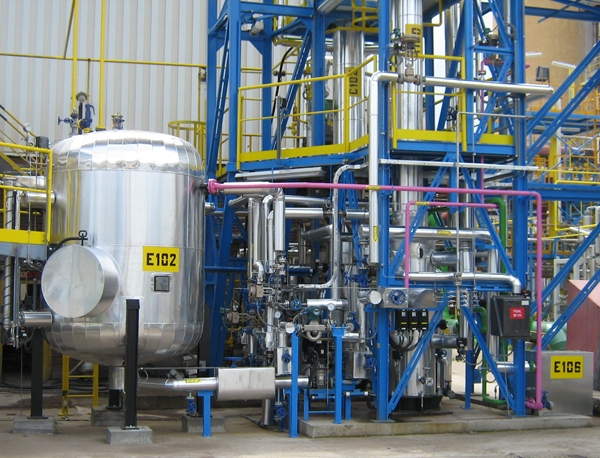 Duslo, a.s., Šaľa, SK 
Výroba čpavkové vody
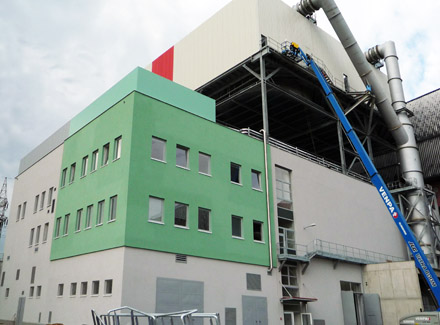 Constructions Industrielles de la Méditerranée, Vélizy, F/ CONSISTERA s.r.o., Brno, CZ 
Odpadové hospodářství Brno
19
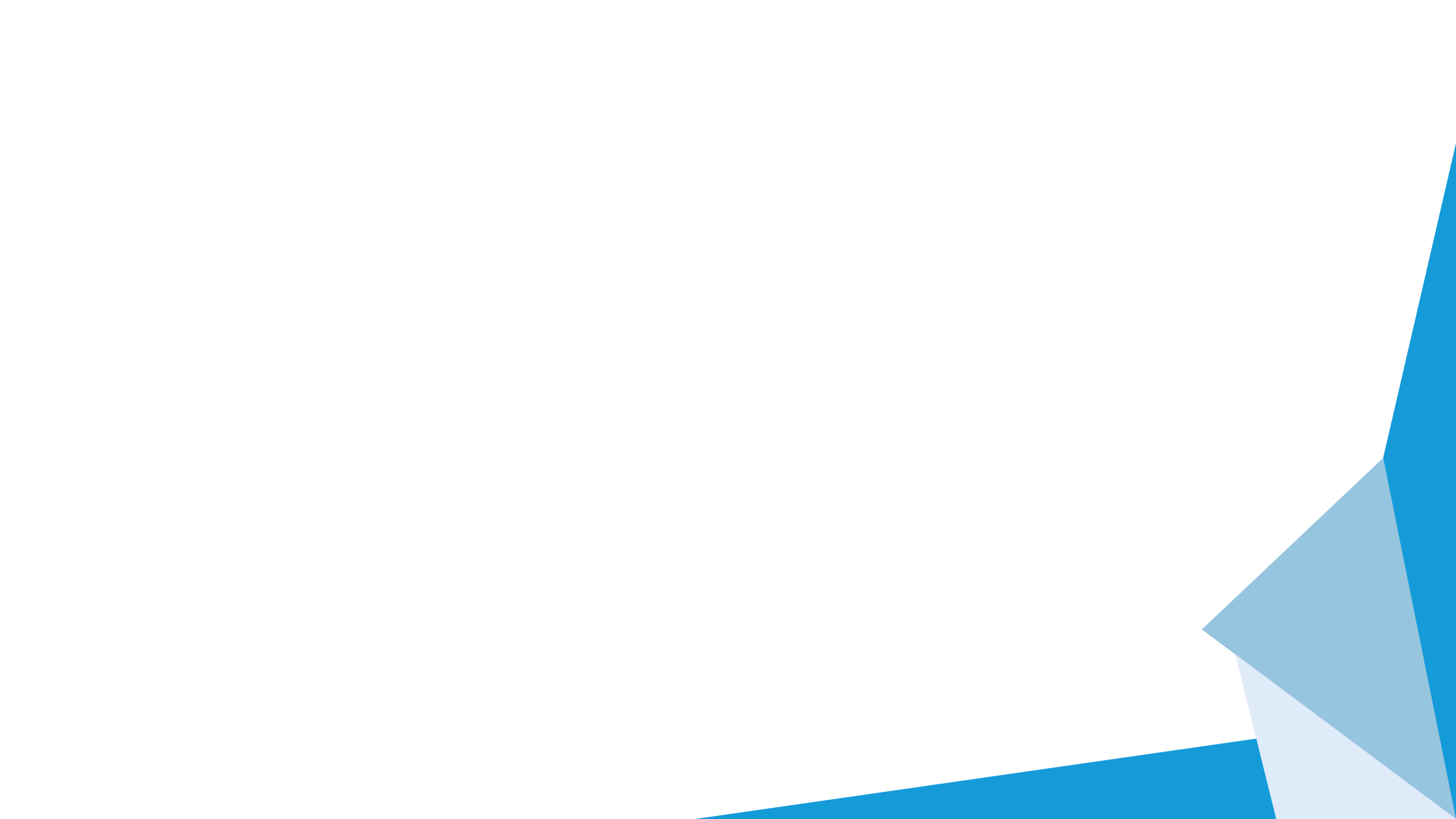 REFERENCESTROJÍRENSTVÍ A VÝROBA DOPRAVNÍCH PROSTŘEDKŮ
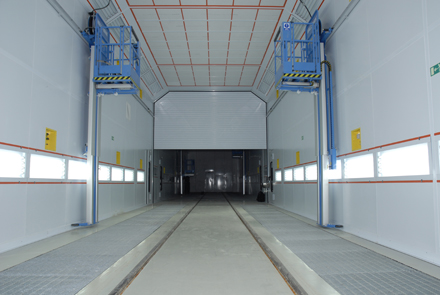 Dopravní podnik města Brna, a.s., Brno, CZ
Lakovna a tryskač
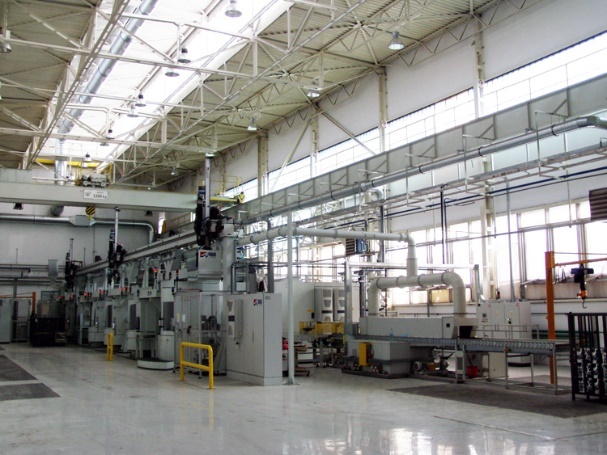 ŠKODA AUTO a.s., Mladá Boleslav, CZ
Zavedení výroby polotovaru bloku motoru
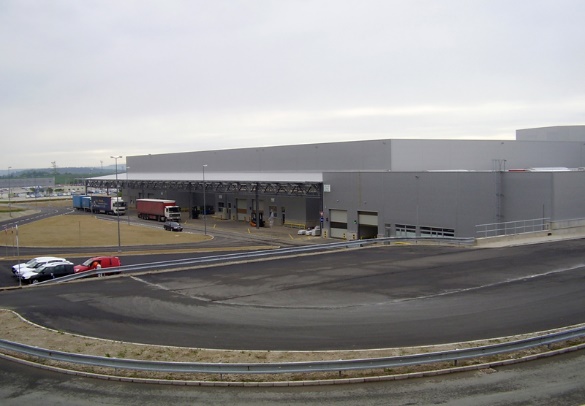 ŠKODA AUTO a.s., Mladá Boleslav, CZ
Rozšíření haly montáže automobilů a haly logistiky v závodě Kvasiny
20
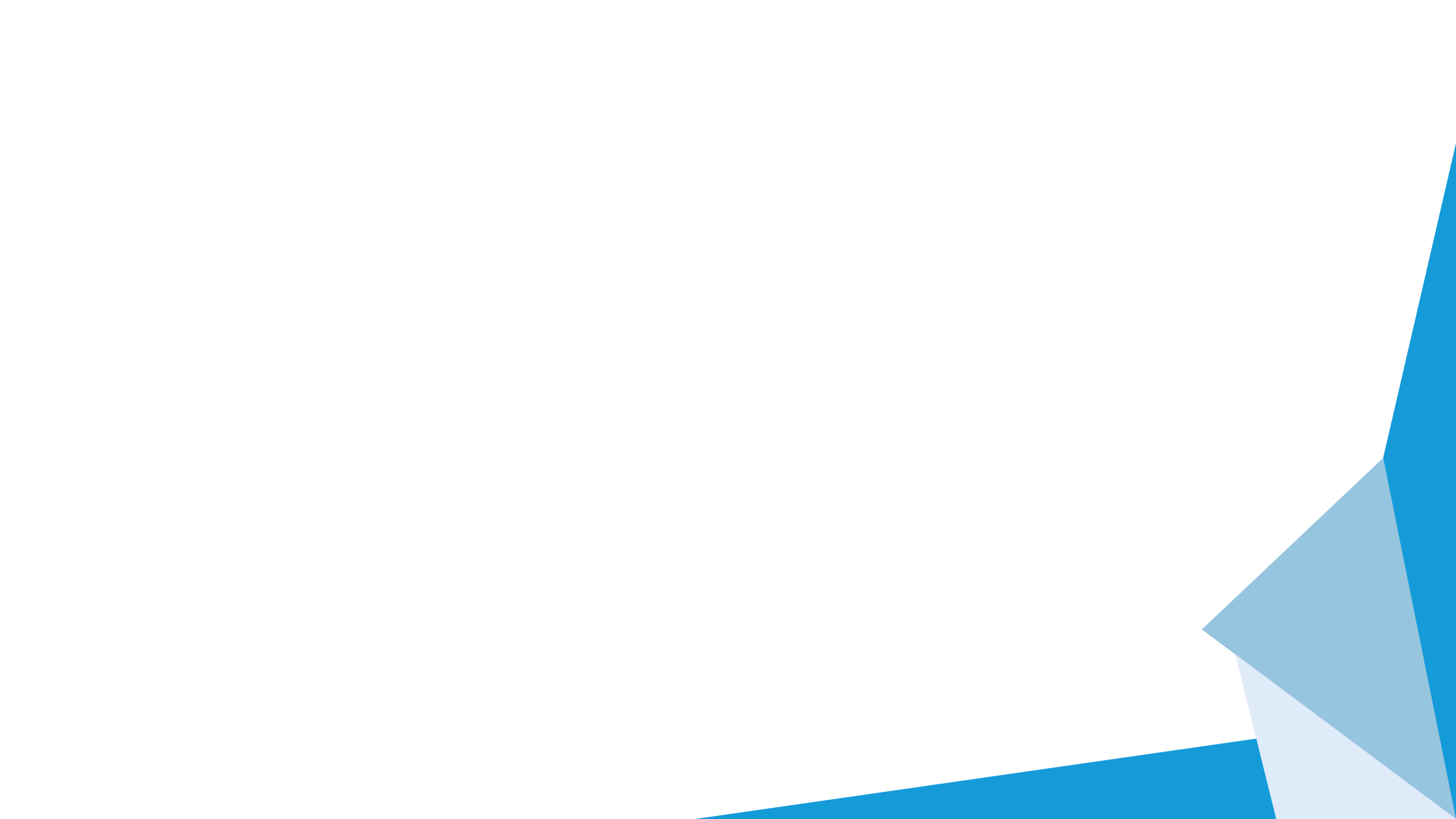 REFERENCESTROJÍRENSKÁ METALURGIE
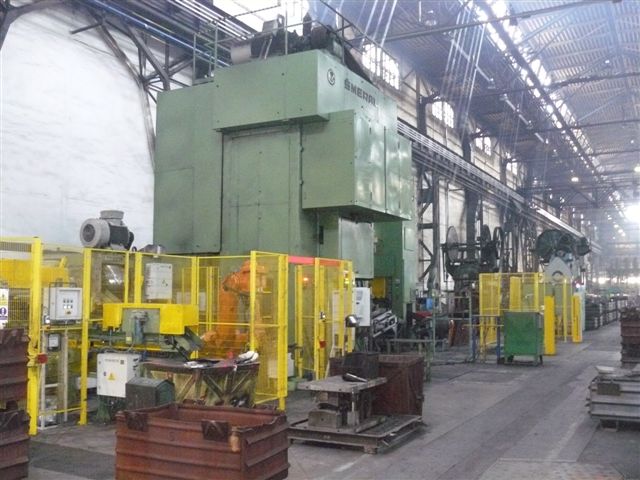 MSV Metal Studénka, a. s., Studénka, CZ
Nová linka s lisem 4000 t
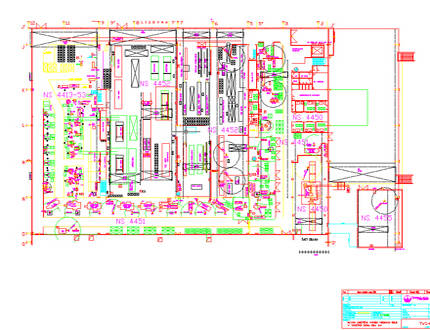 Tawesco s.r.o., Kopřivnice, CZ
Studie výrobního procesu Svařovny
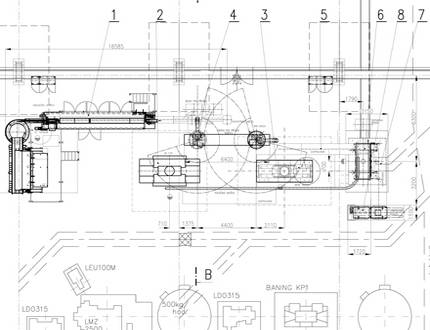 MSV Metal Studénka, a. s., Studénka, CZ
Nová linka s bucharem 175 kJ
21
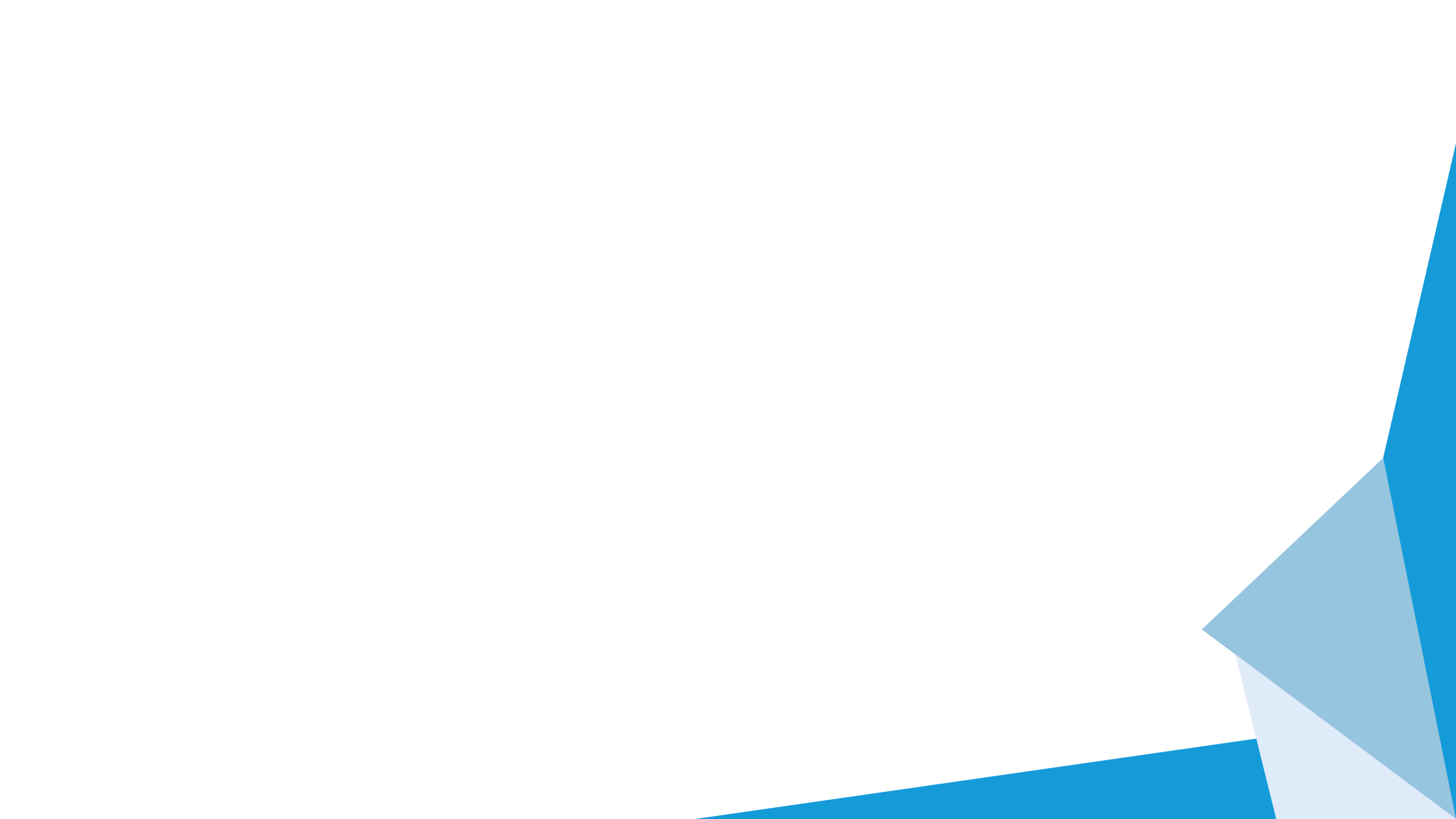 REFERENCEOBČANSKÉ A BYTOVÉ STAVBY, INFRASTRUKTURA A ENERGETIKA
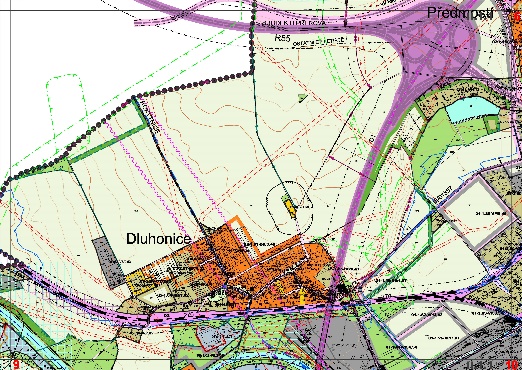 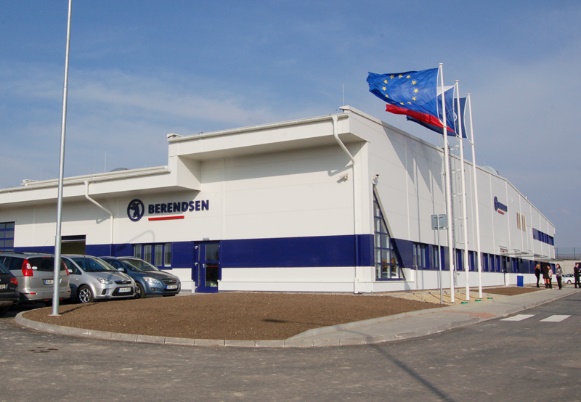 Berendsen Textil Servis s. r. o., Modřice, CZ
Nová půjčovna a prádelna oděvů firmy Berendsen
Statutární město Přerov, Přerov, CZ
Územní plán města Přerova
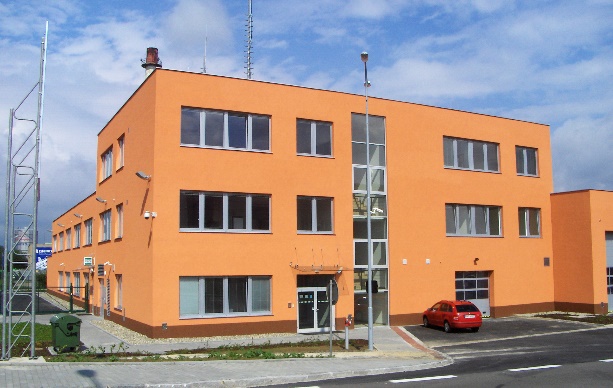 IMOS Brno, a. s., Brno, CZ
D47 – Dálniční oddělení Policie ČR a stanice HZS Ostrava - Přívoz
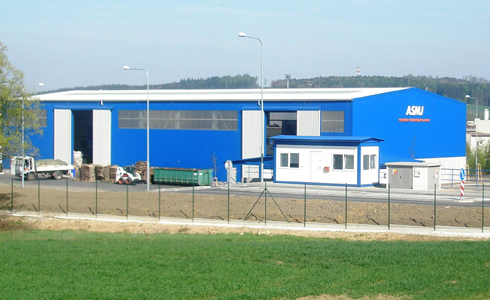 .A.S.A., spol. s r.o., Praha, CZ
Výstavba třídící linky Jihlava
22
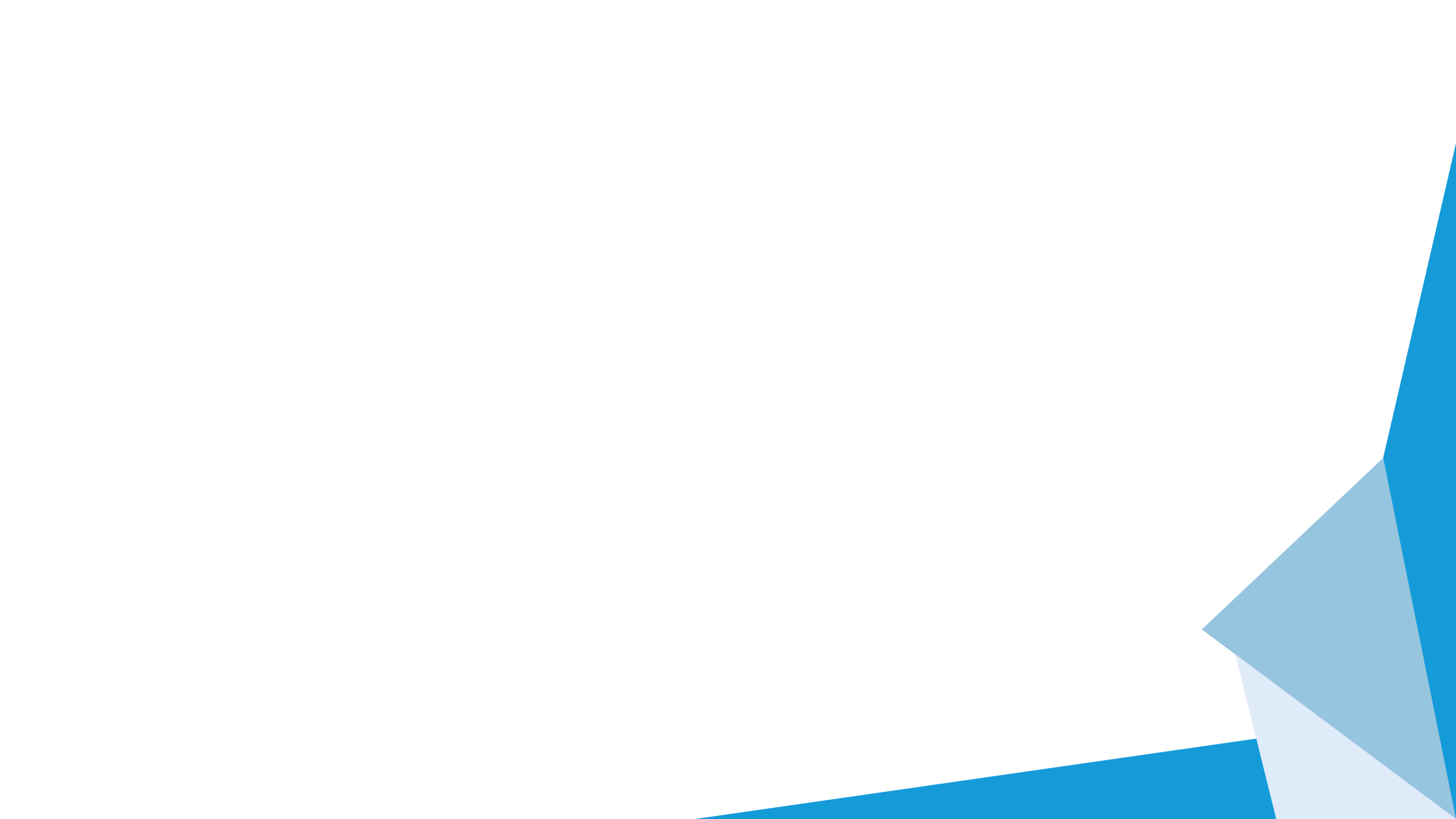 PŘÍKLADY PROJEKTOVÁNÍ  VÝKRESOVÁ ČÁST
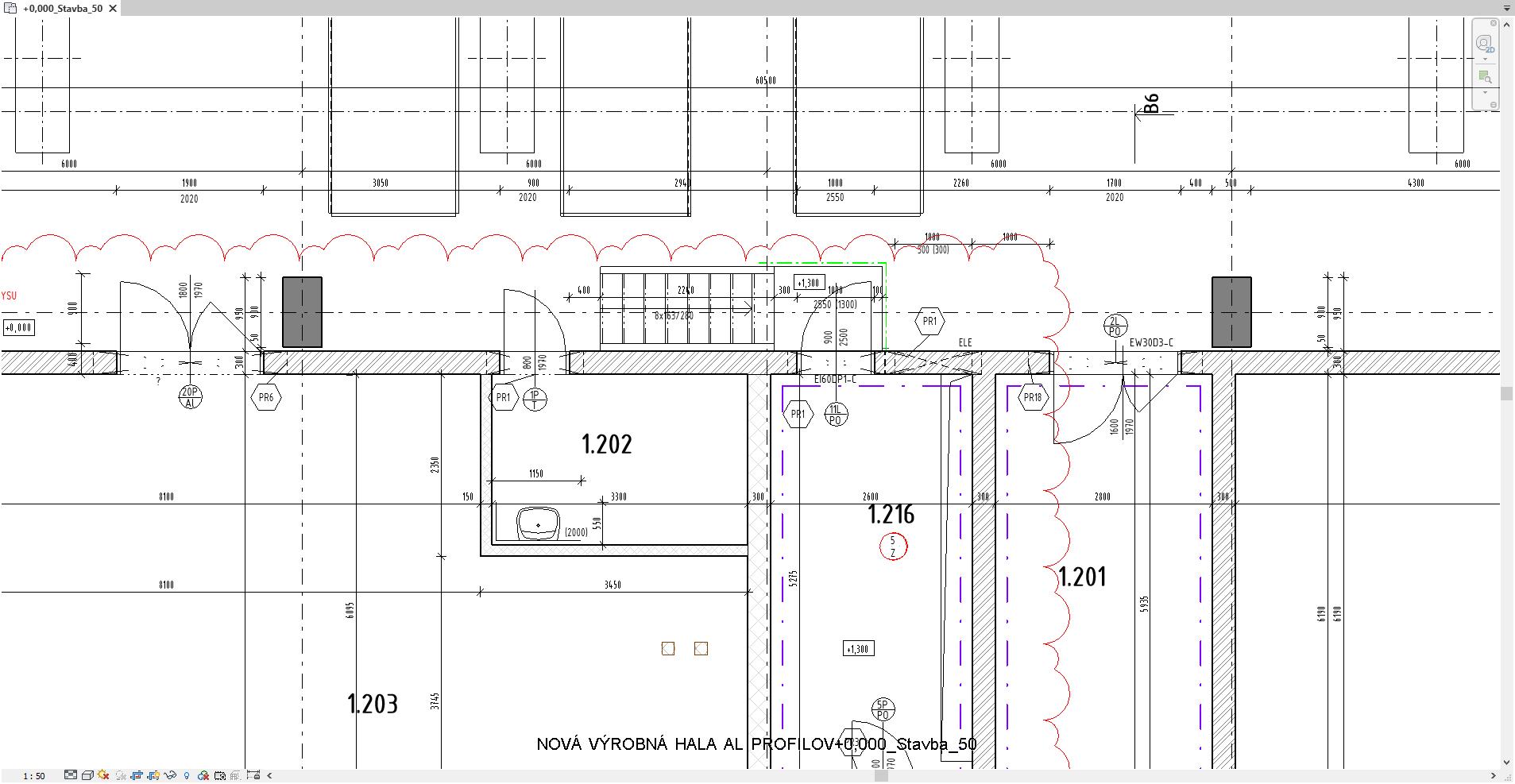 23
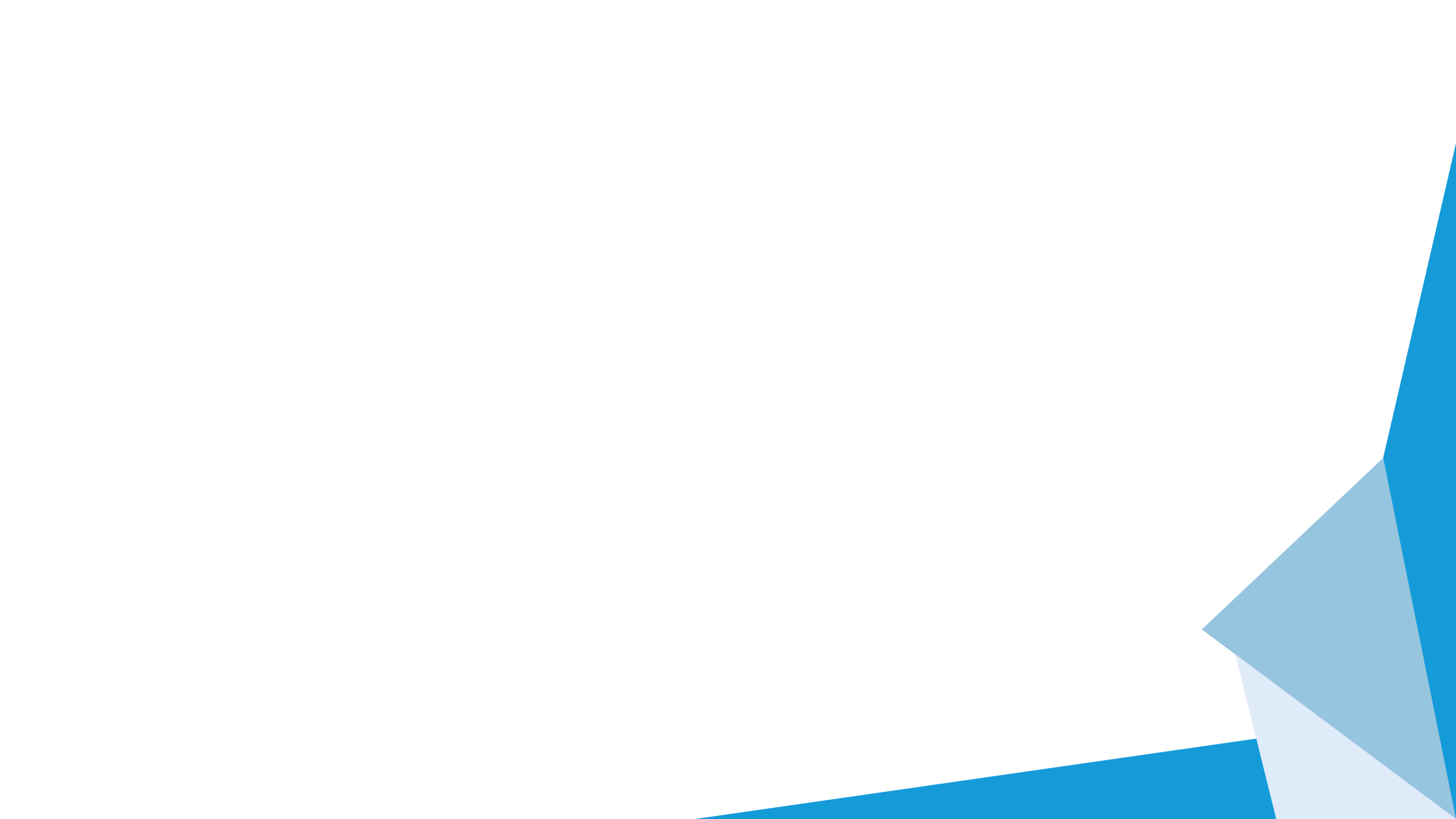 PŘÍKLADY PROJEKTOVÁNÍ3D PROJEKTOVÁNÍ
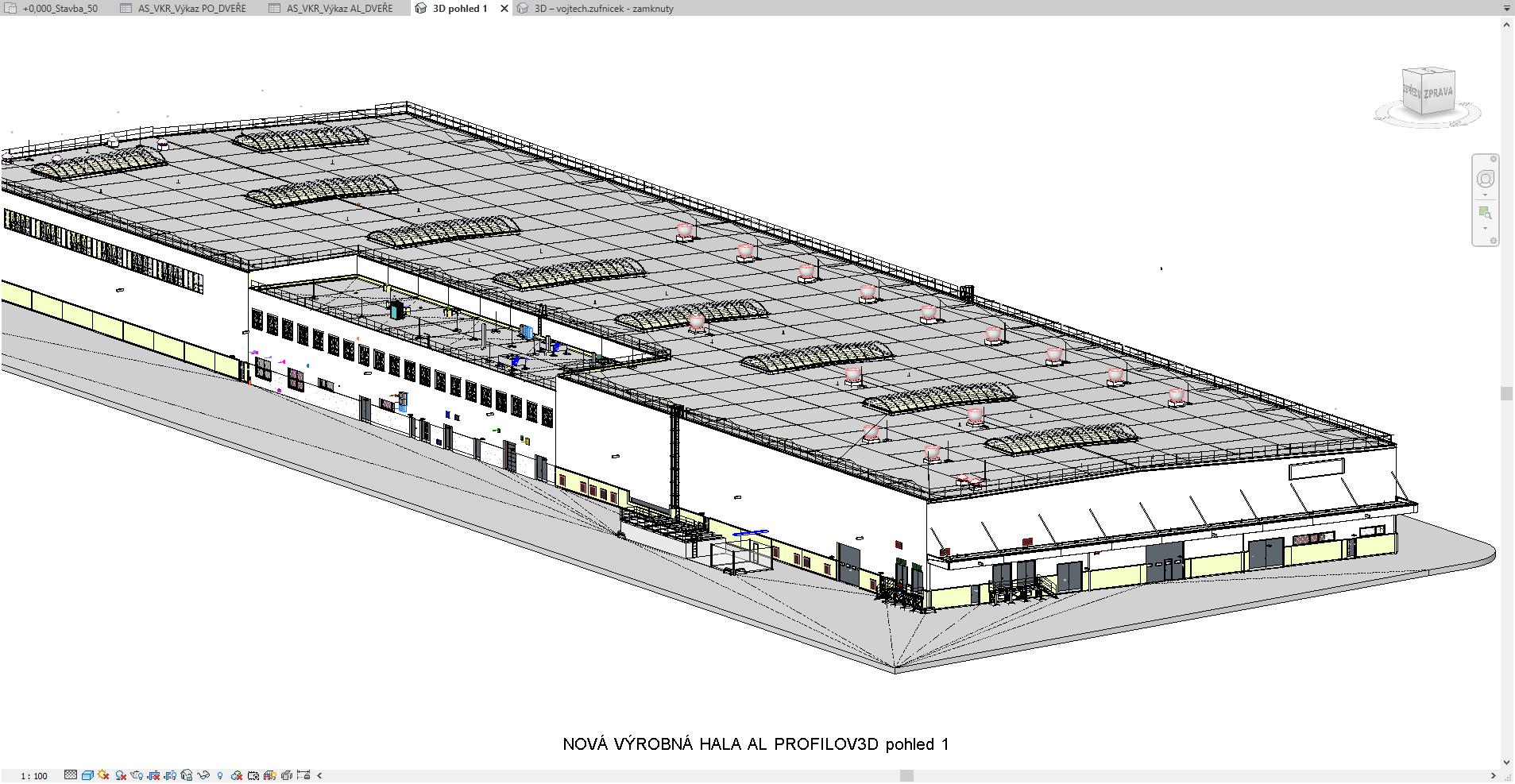 24
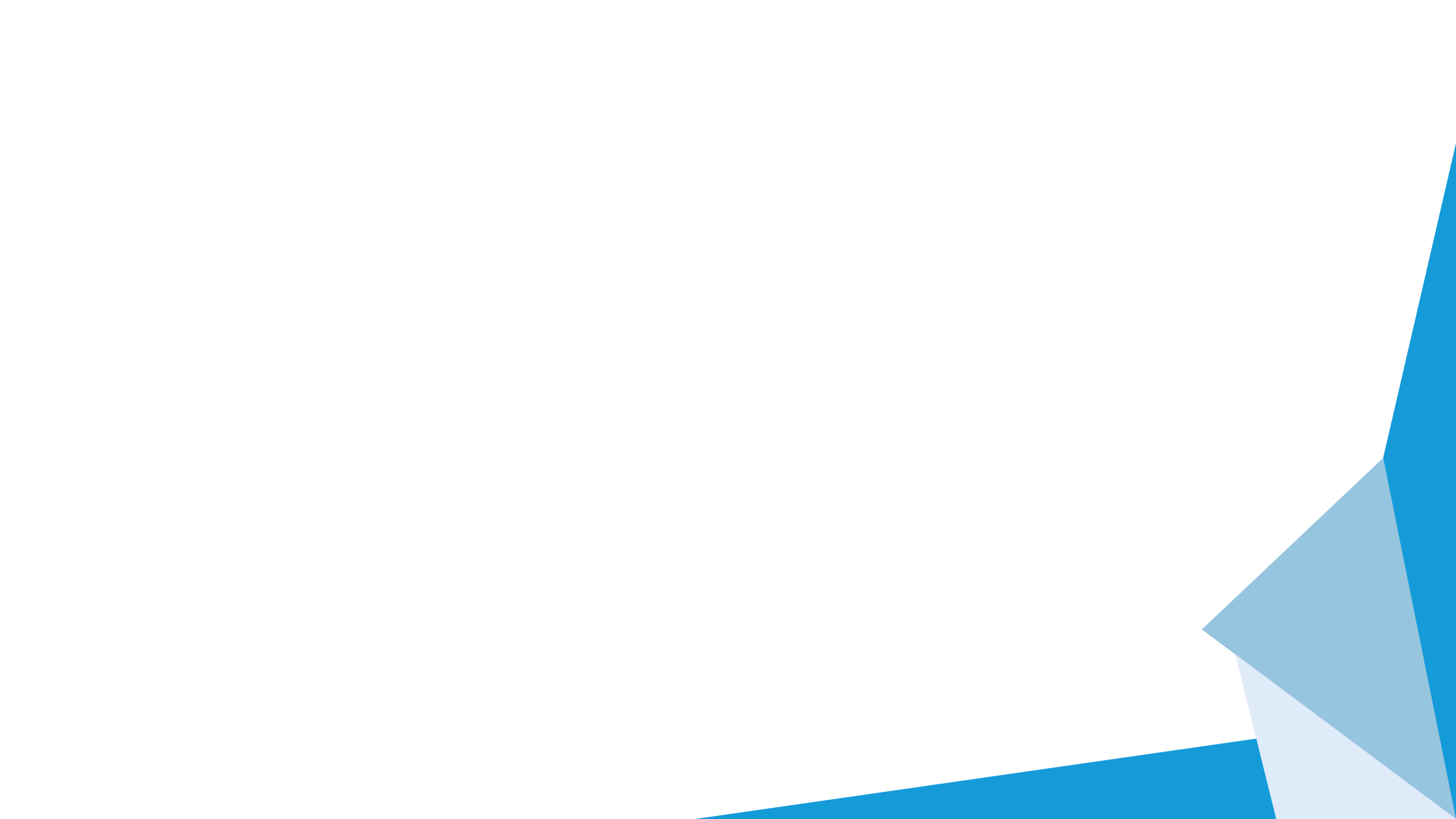 PŘÍKLADY PROJEKTOVÁNÍ3D PROJEKTOVÁNÍ
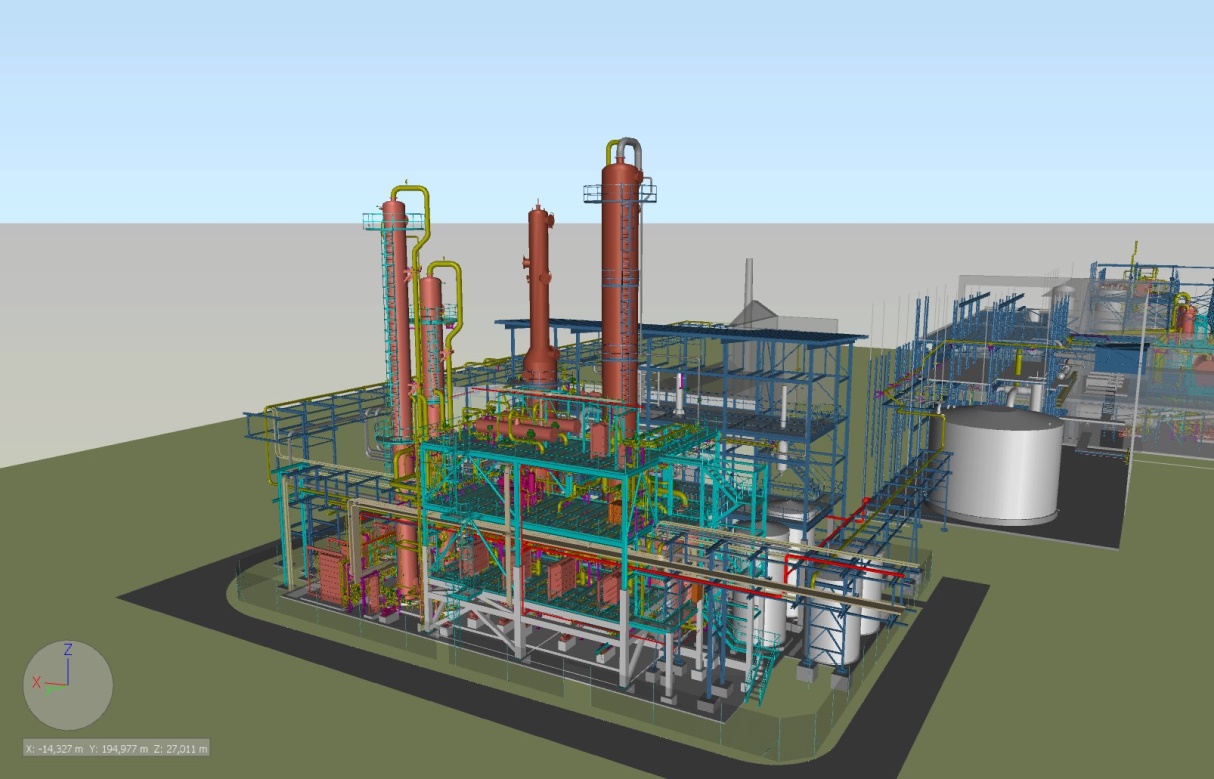 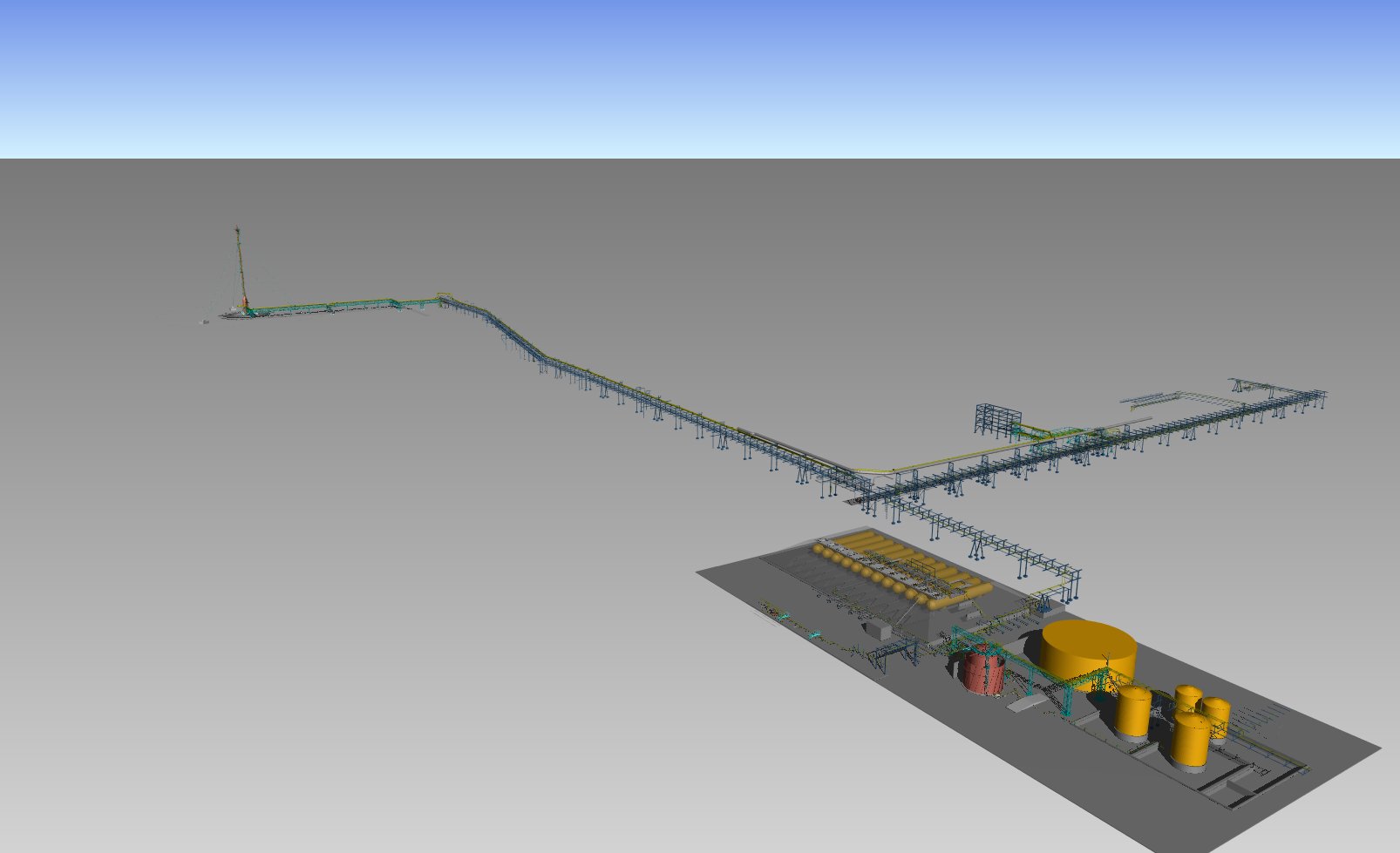 25
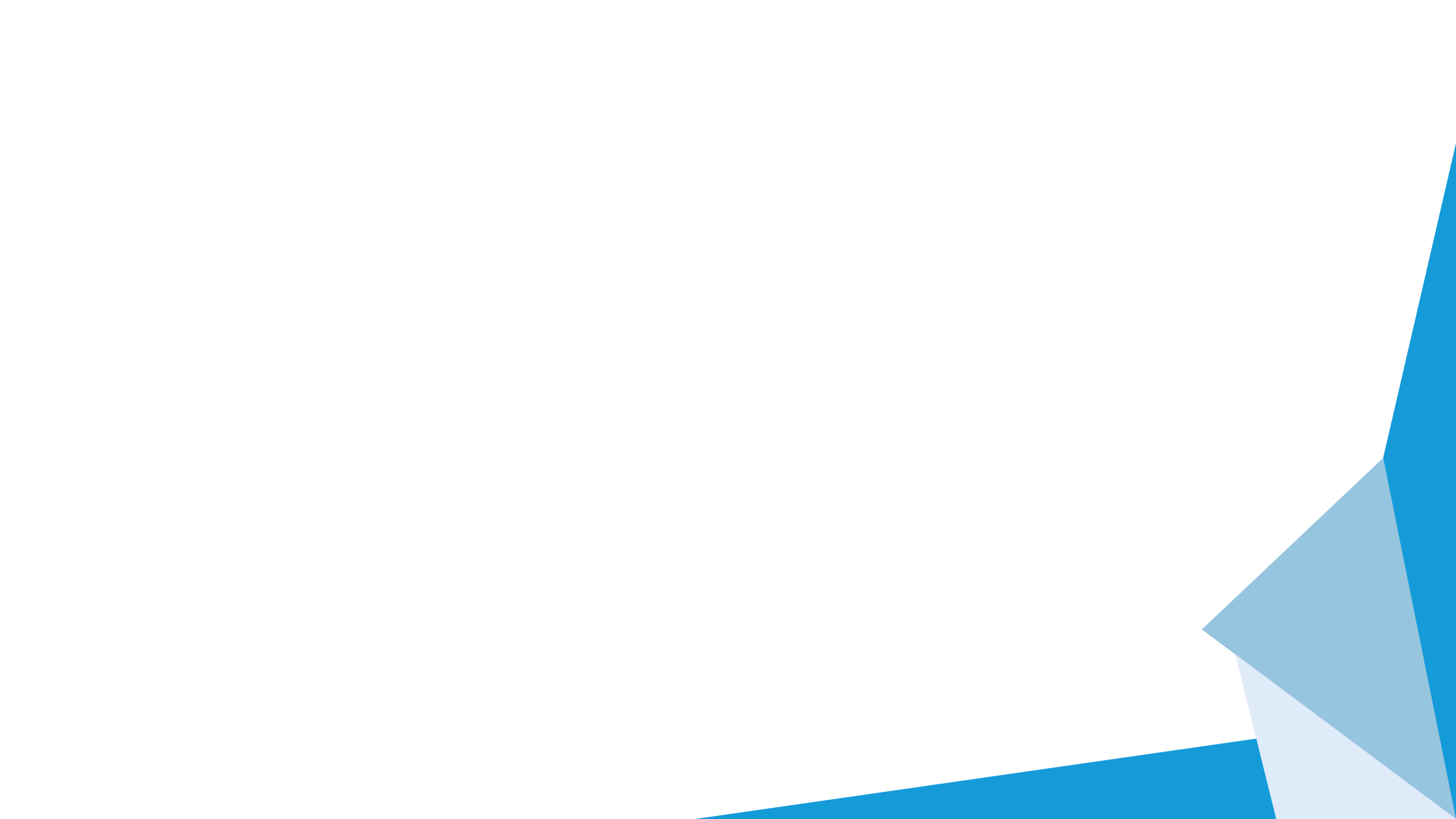 NAŠI VÝZNAMNÍ KLIENTI
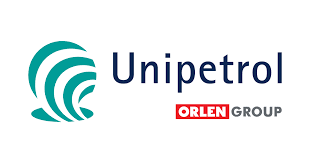 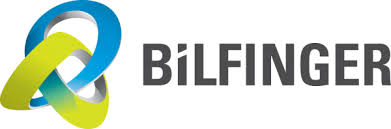 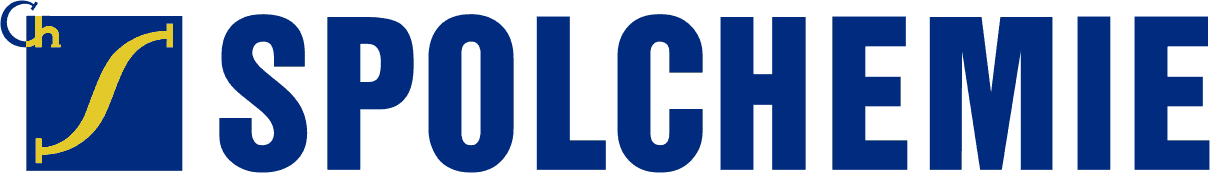 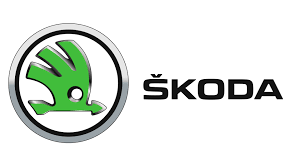 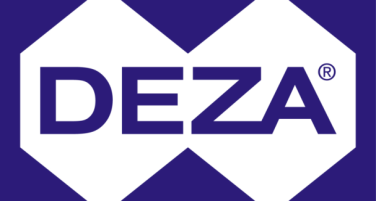 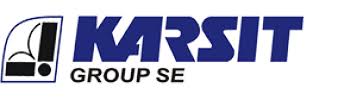 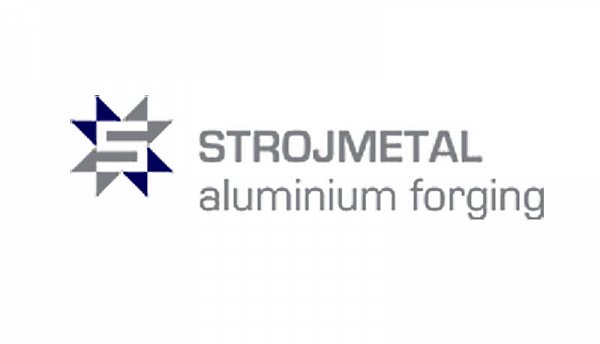 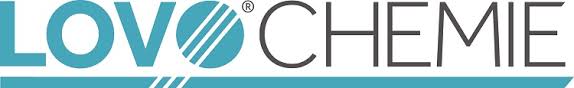 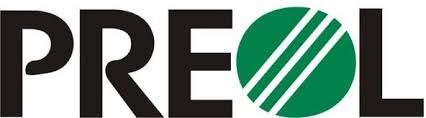 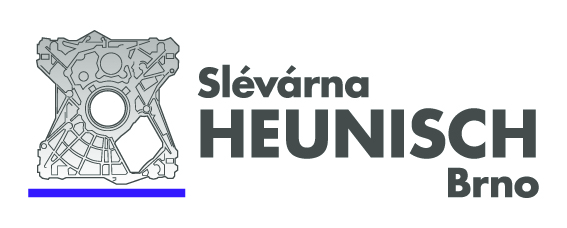 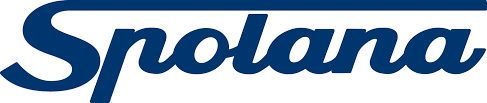 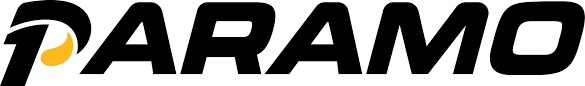 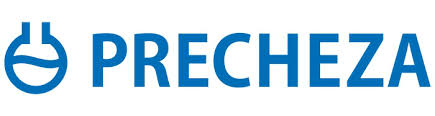 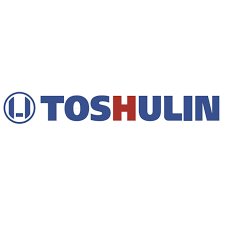 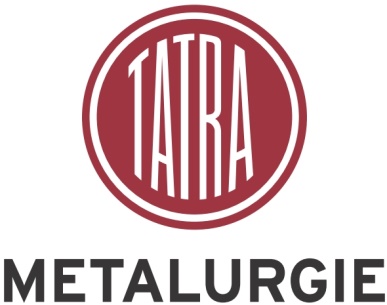 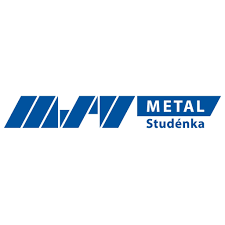 26
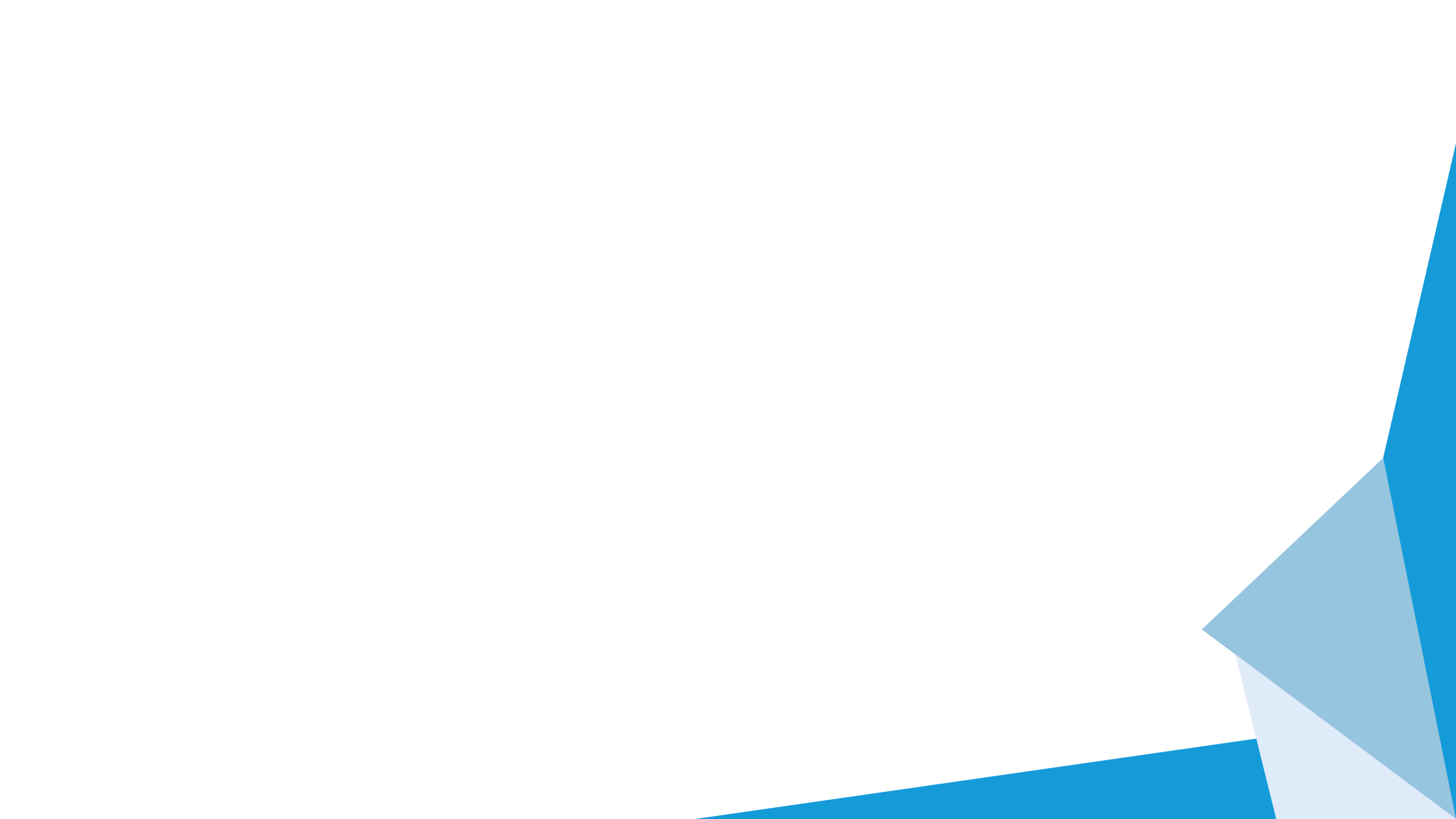 KONTAKTNÍ INFORMACE
Kovoprojekta Brno a.s.
Šumavská 416/15, 602 00 Brno
Česká republika
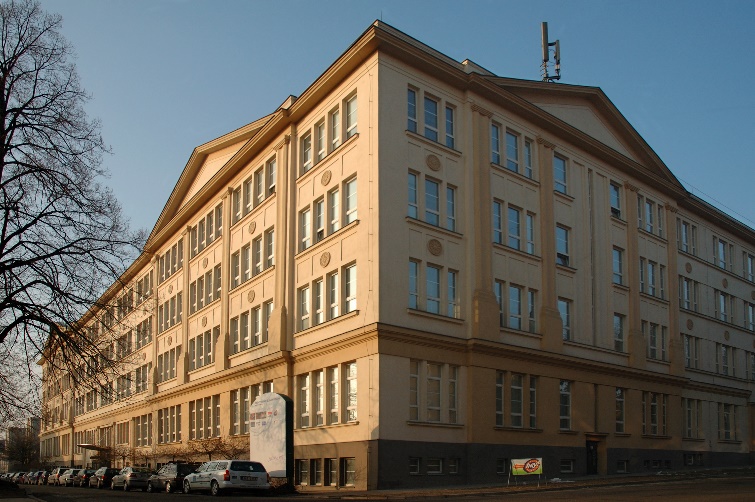 +420 532 153 111
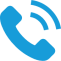 kovoprojekta@kovoprojekta.cz
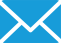 www.kovoprojekta.cz
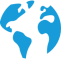 facebook.com/Kovoprojekta/
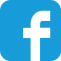 27